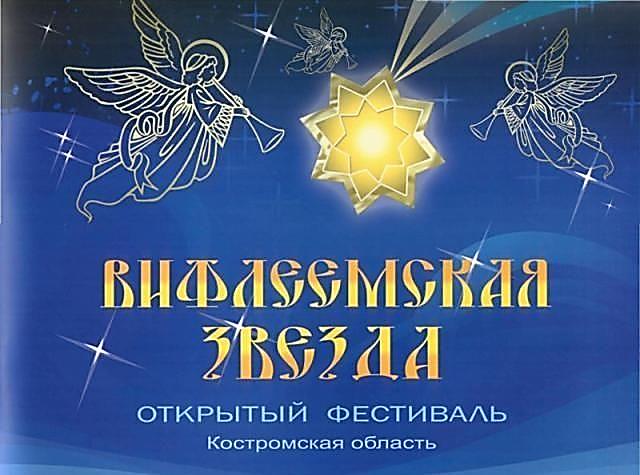 «СВЕТ ИСТИНЫ ЧРЕЗ ТВЕРДЬ НАУКИ. ИЛИ ПУТЬ ВОЛХВОВ»
Концепция духовно-нравственного воспитания в высшей школе. Комплексный подход
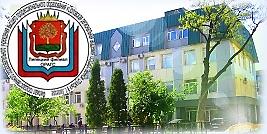 Валентина Владимировна Швайдак, к.филос.н., доц. Липецкого филиала РАНХиГС
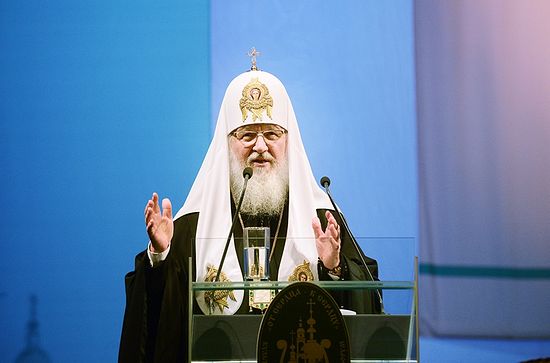 Школа должна иметь мировоззренческий фундамент
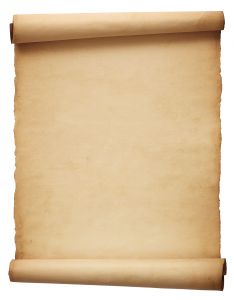 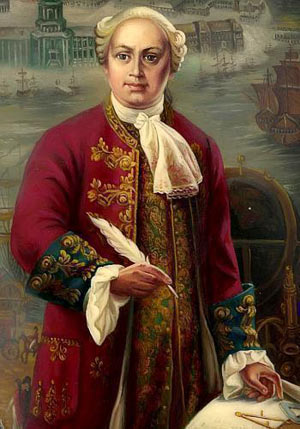 «Создатель дал роду человеческому две книги: в одной показал свое величество, в другой открыл свою волю. 
Первая - видимый сей мир, им созданный, чтобы человек, смотря огромность, красоту и стройность его зданий, признал божественное всемогущество, по мере себе дарованного понятия. Вторая книга – Священное Писание. В ней показано Создателево благоволение к нашему спасению».
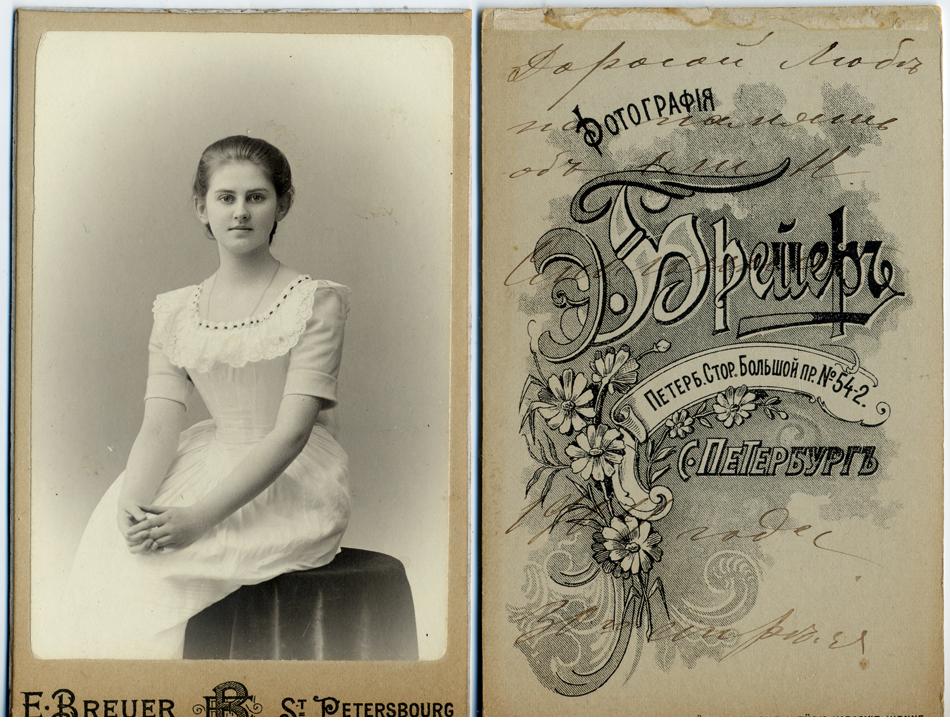 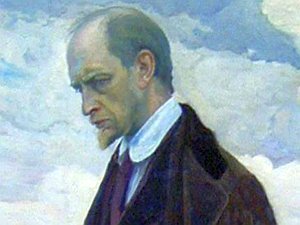 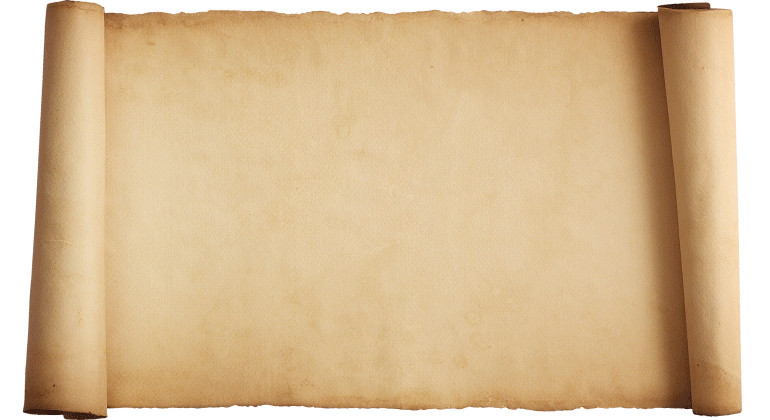 Духовность не обретается личностью благодаря преподаванию одного-двух специальных, «религиозных» учебных предметов. Духовность только тогда становится имманентной личности, когда ею проникнут весь учебно-воспитательный процесс, когда каждый предмет по-своему, с присущей ему спецификой реализует задачу духовно-нравственного воспитания.
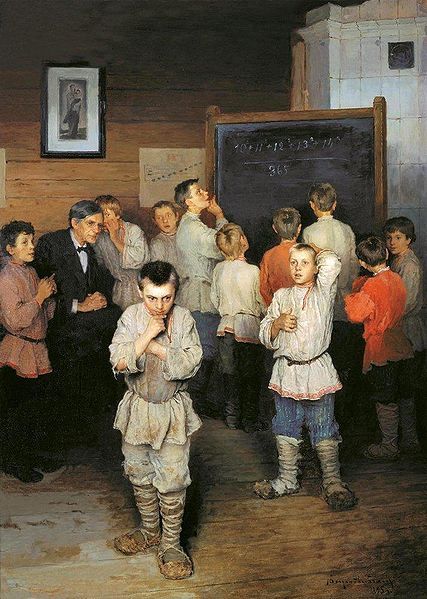 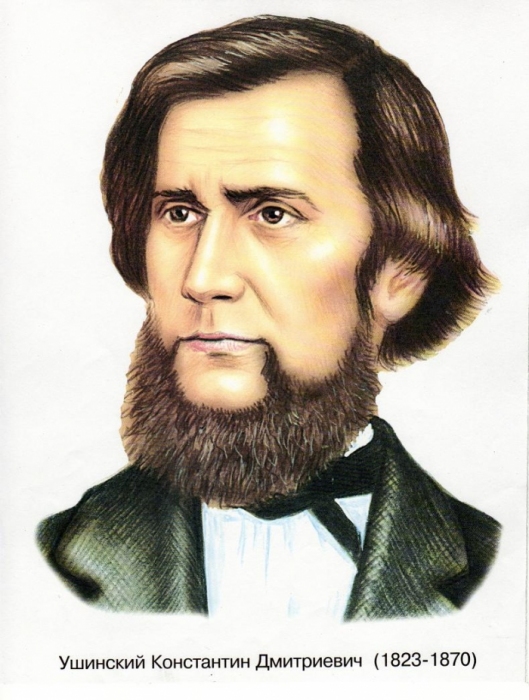 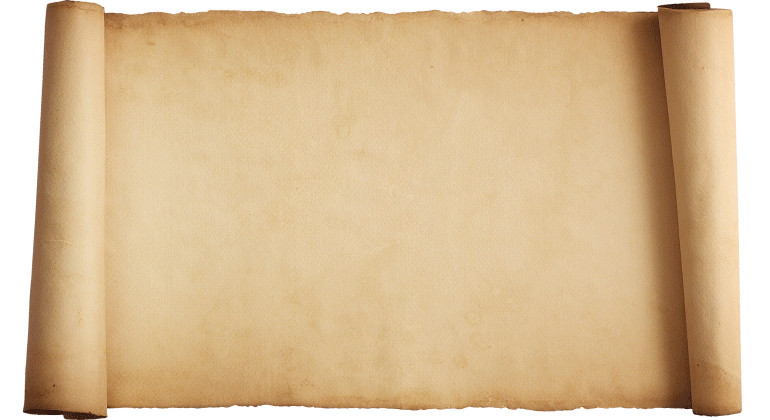 «С надлежащим подходом можно арифметикой и химией развить духовность в человеке»
Преодолеть «мировоззренческий разрыв»
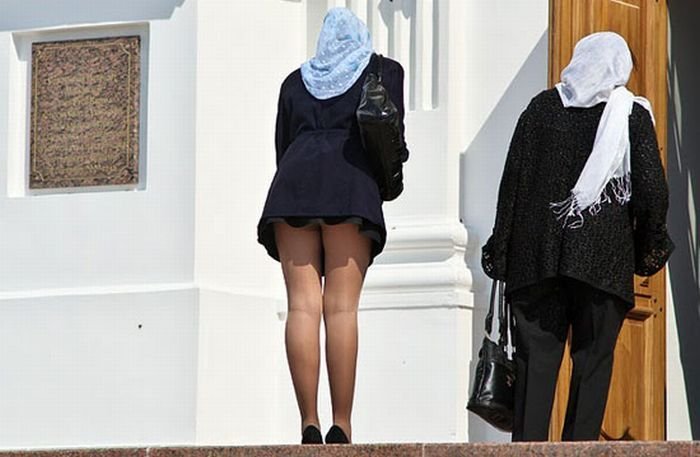 Православное 
миропонимание
Православное 
мировосприятие
Православное 
мироотношение
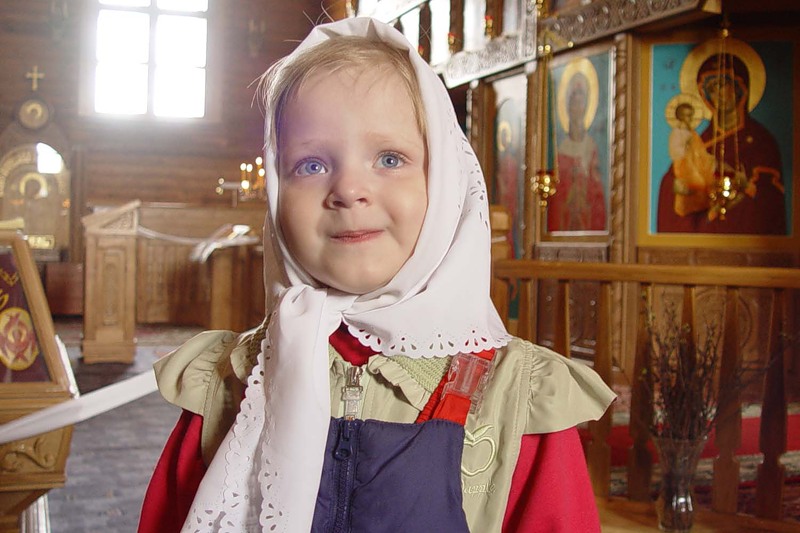 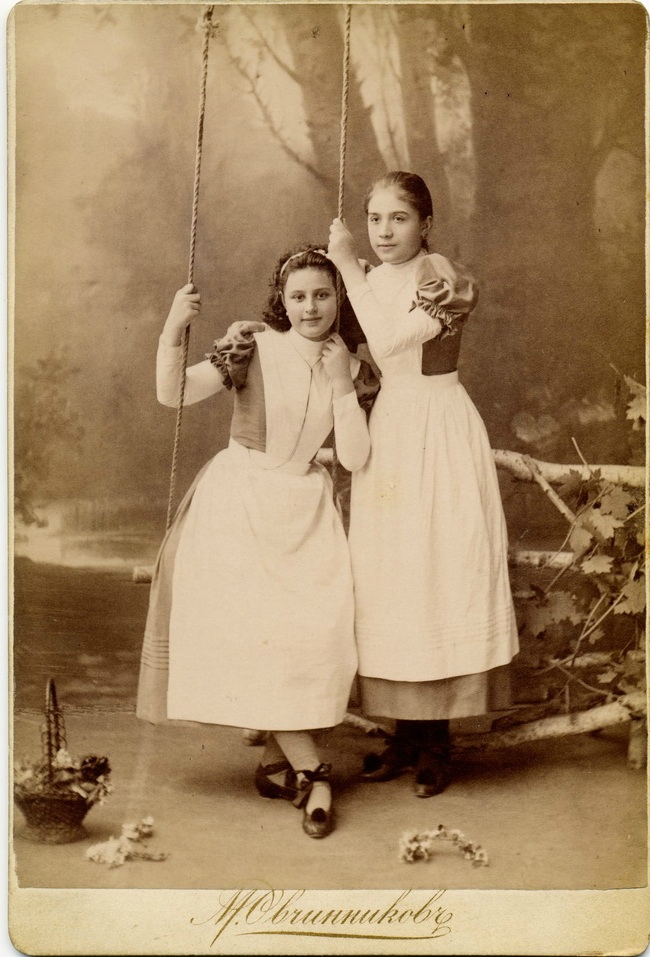 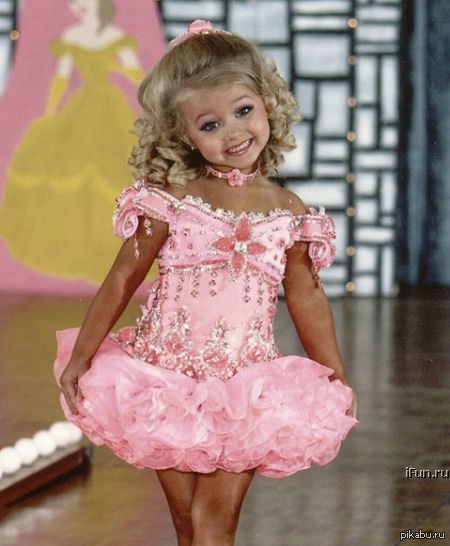 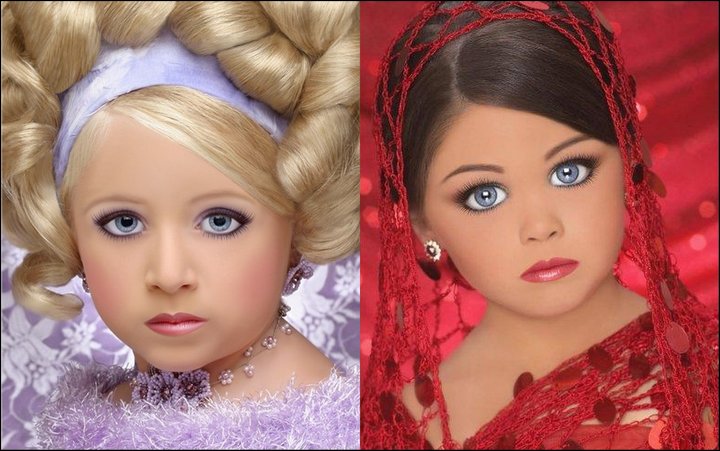 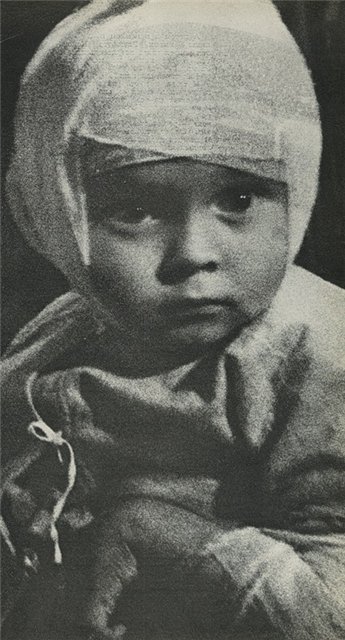 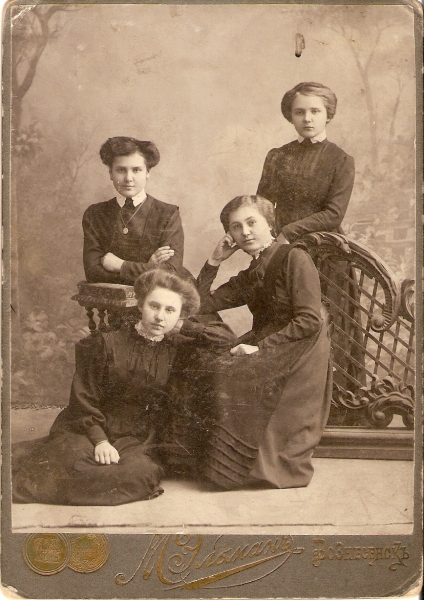 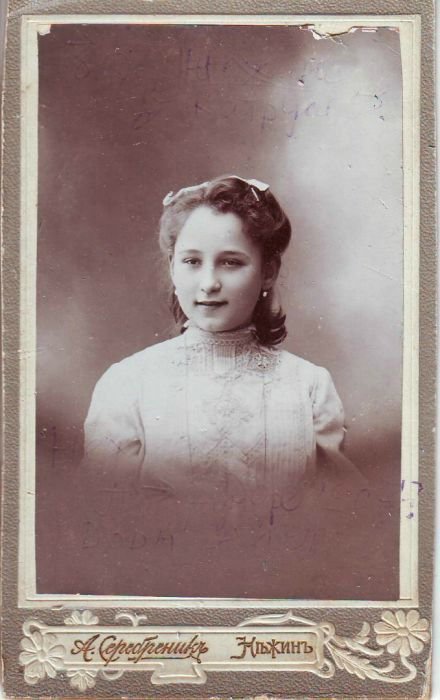 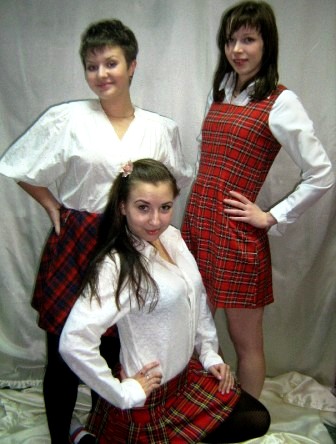 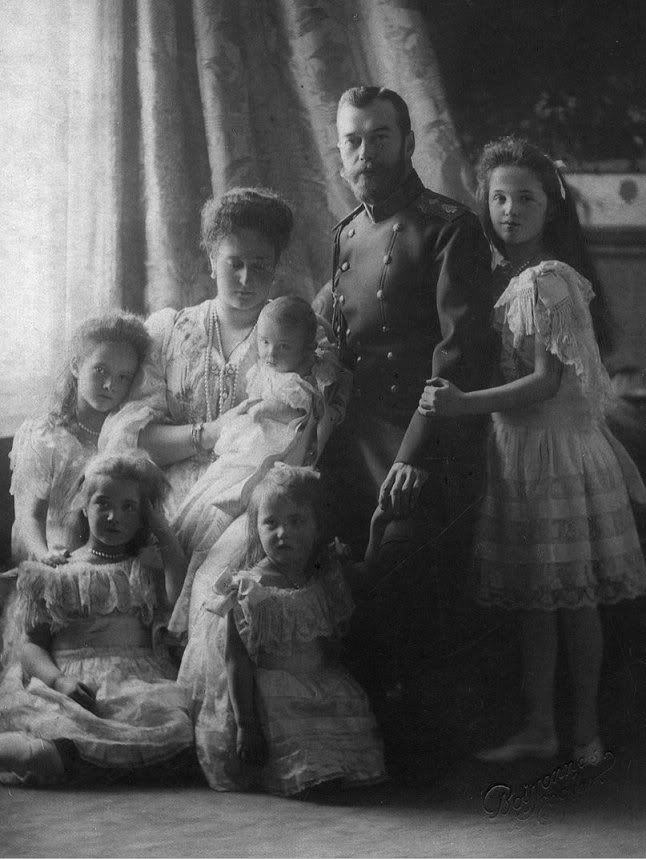 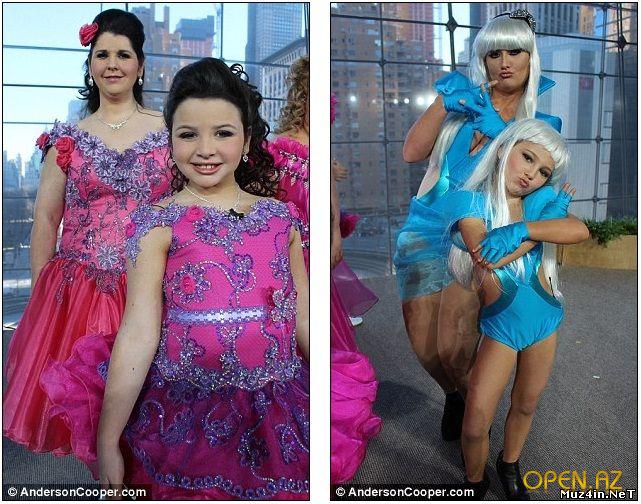 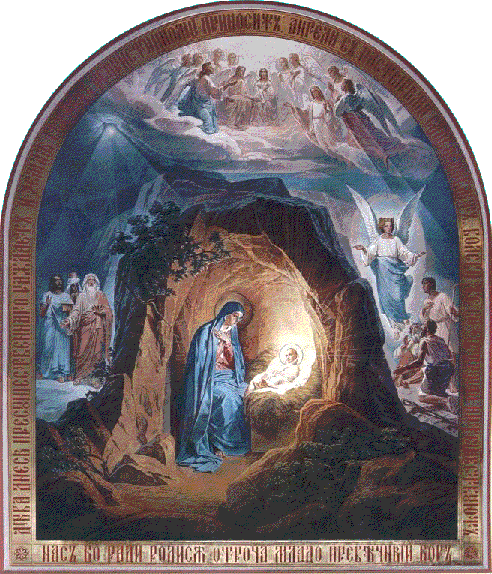 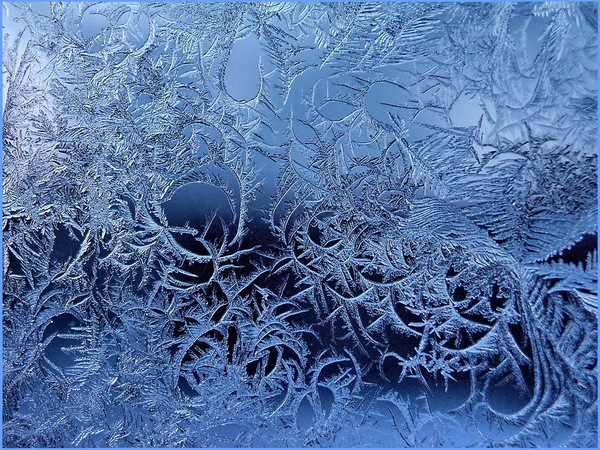 Духовное
образование
Светское 
образование
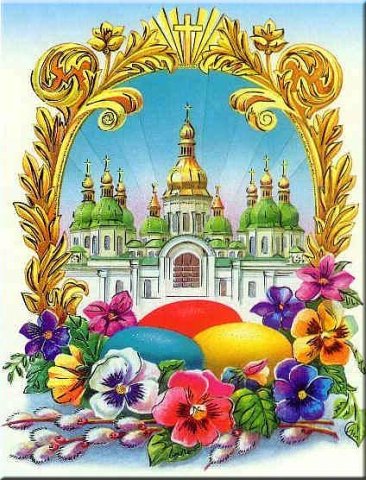 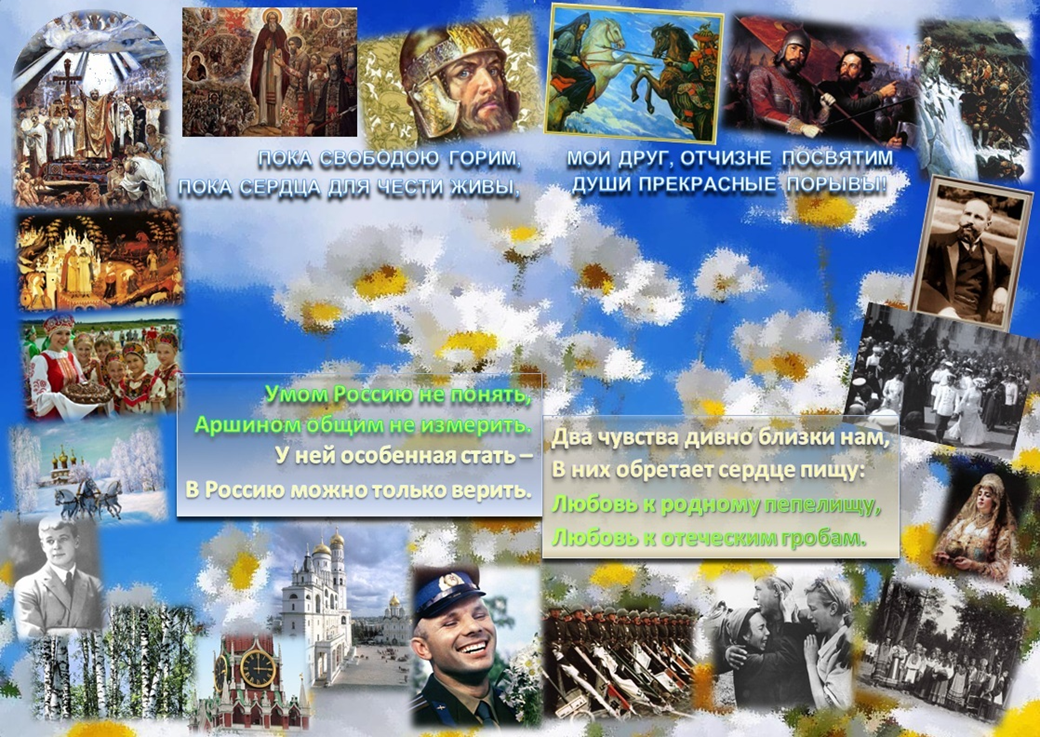 «ИСТОРИЯ ЦЕРКВИ – ИСТОРИЯ СВЯТОСТИ. ИСТОРИЯ РОССИИ – ИСТОРИЯ ЦЕРКВИ»
ПРАВОСЛАВИЕ – ОСНОВА ВСЕГО ЛУЧШЕГО В РОССИИ
…Да ведают потомки православных
Земли родной минувшую судьбу,
Своих царей великих поминают
За их труды, за славу, за добро-
А за грехи, за темные деянья,
Спасителя смиренно умоляют…
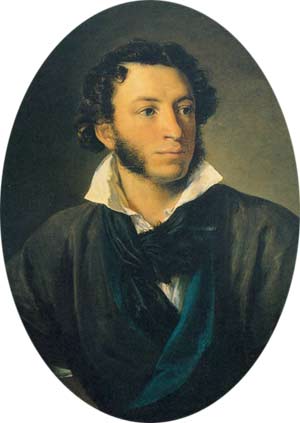 ФИЛОСОФИЯ
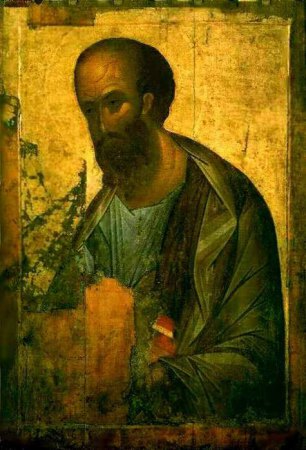 «Смотрите, братия, чтобы кто не увлек вас философиею и пустым обольщением, по преданию человеческому, по стихиям мира, а не по Христу» (Кол.2:8-10)
ОЛИМПИАДА ПО ФИЛОСОФИИ
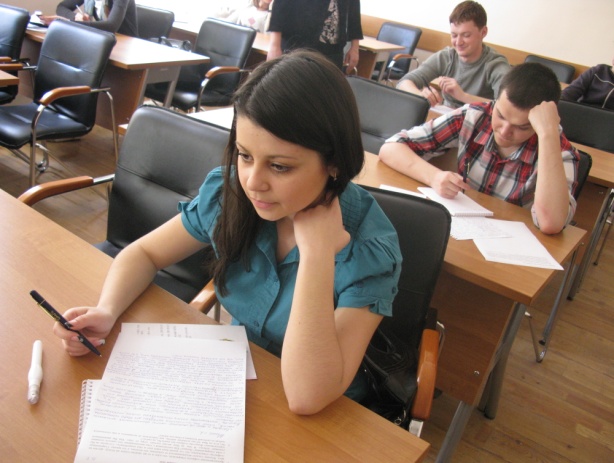 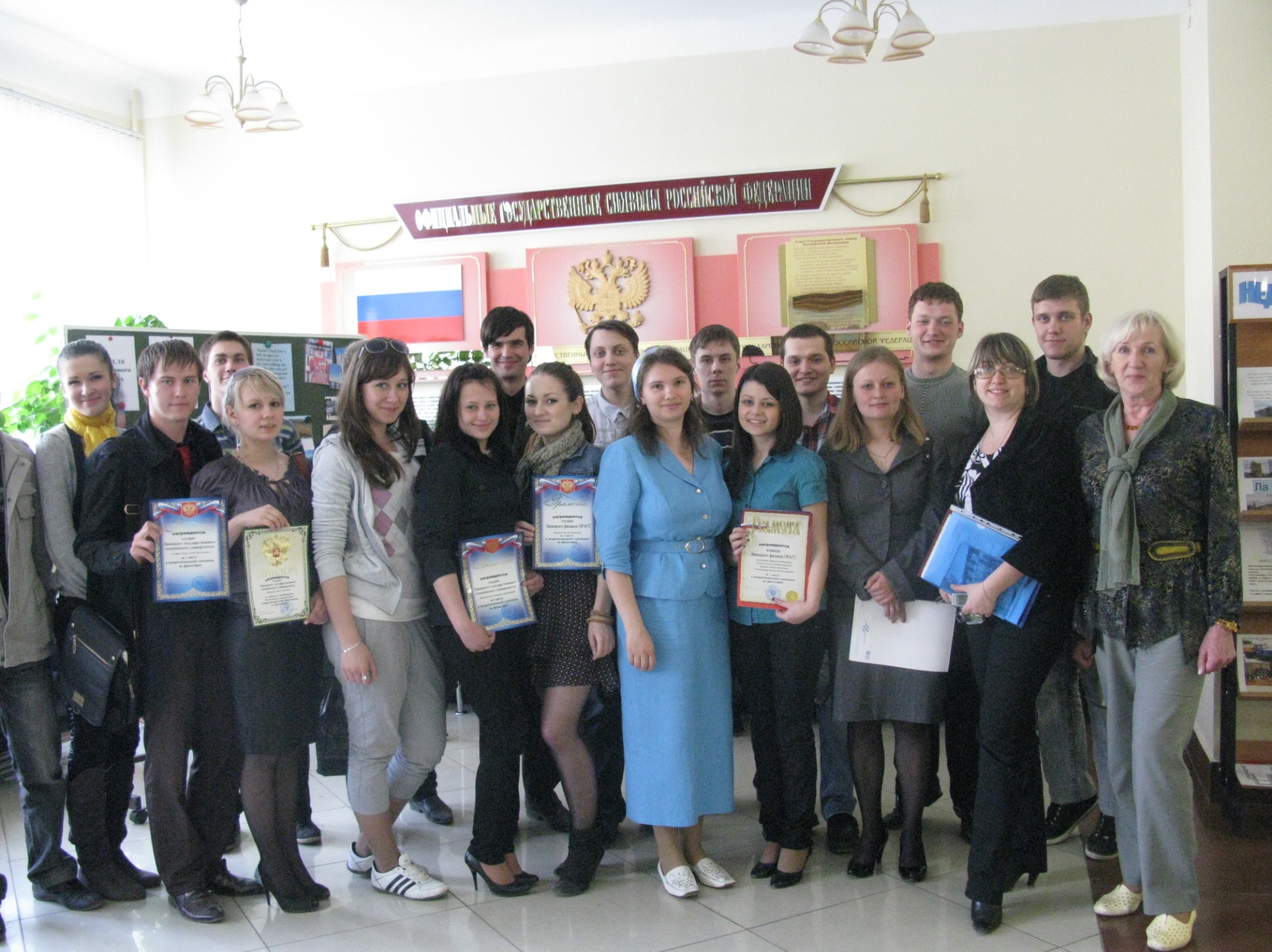 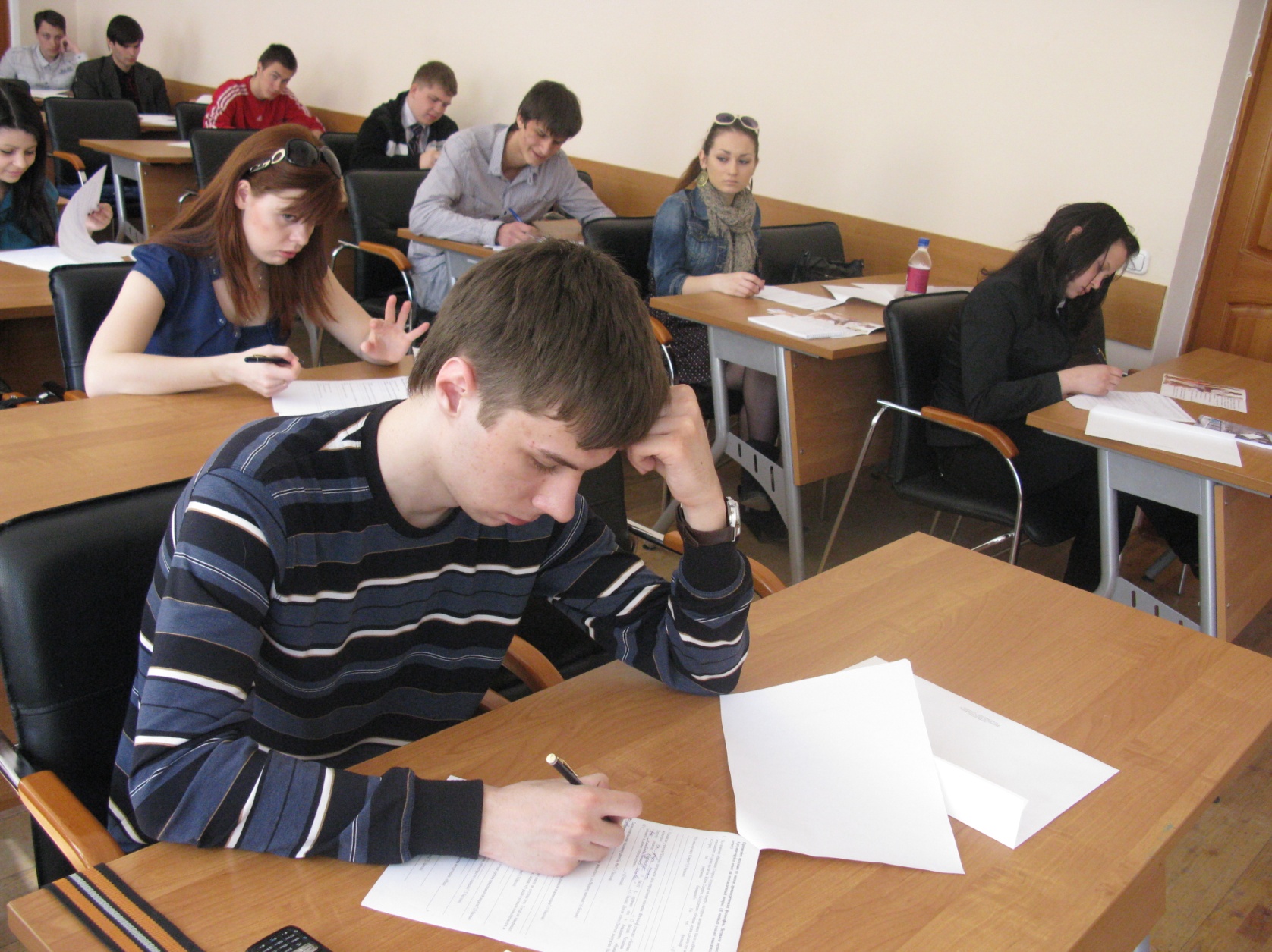 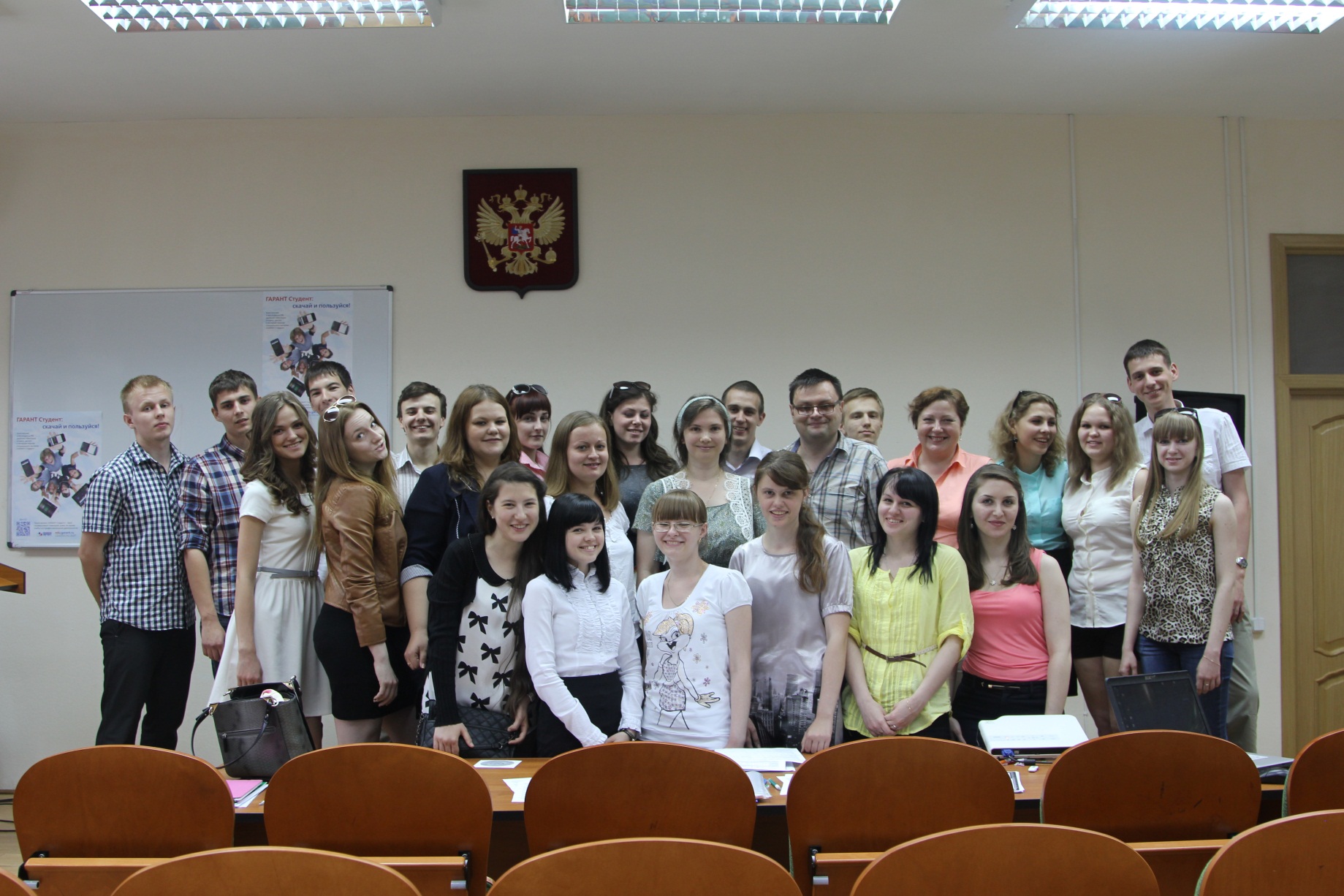 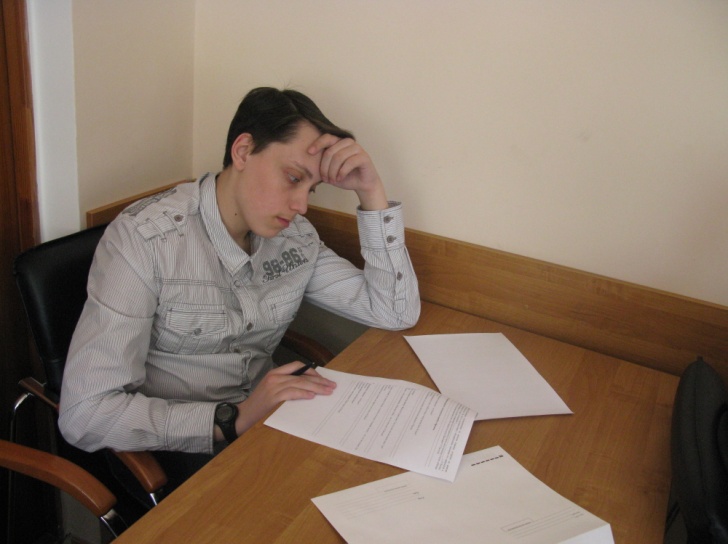 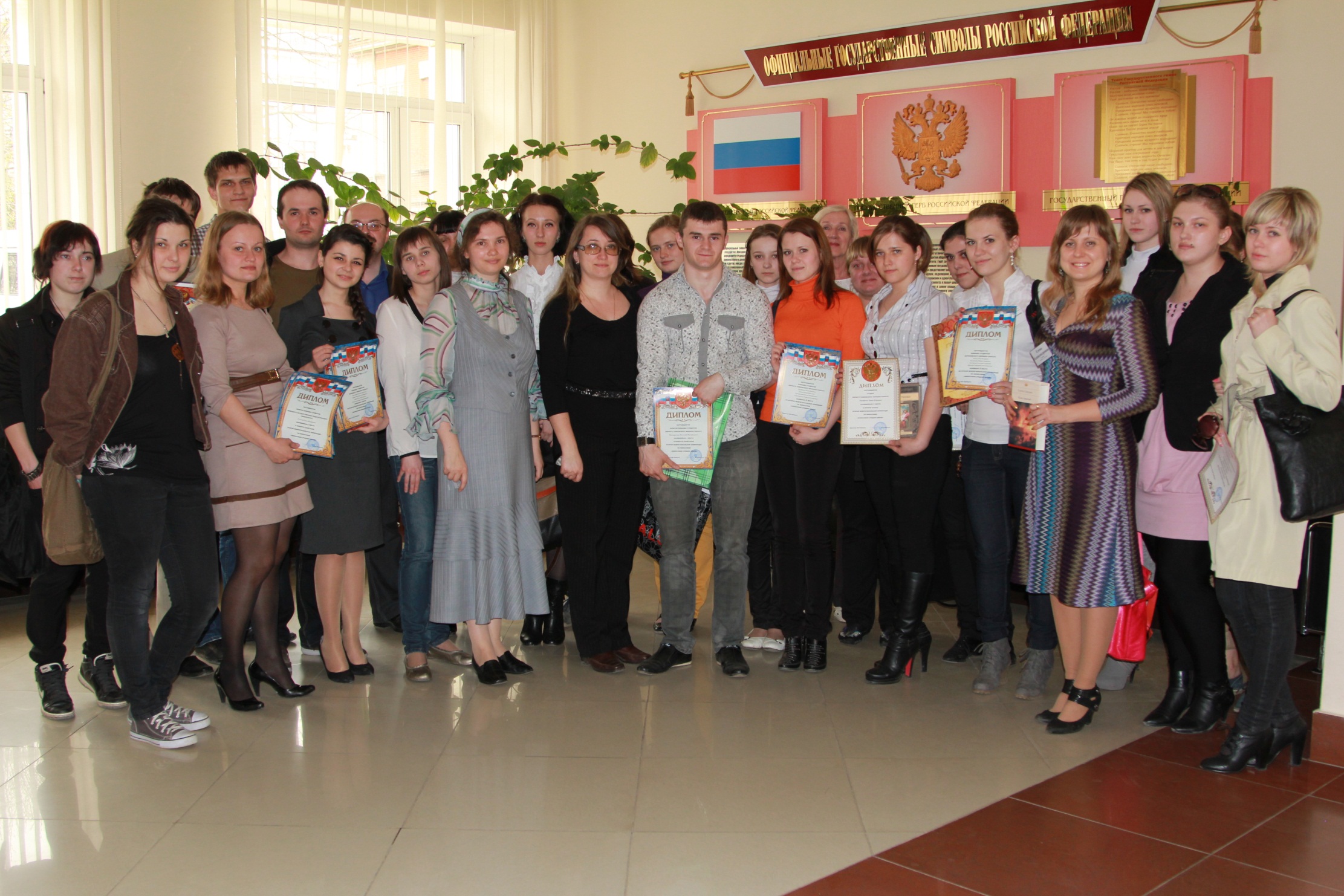 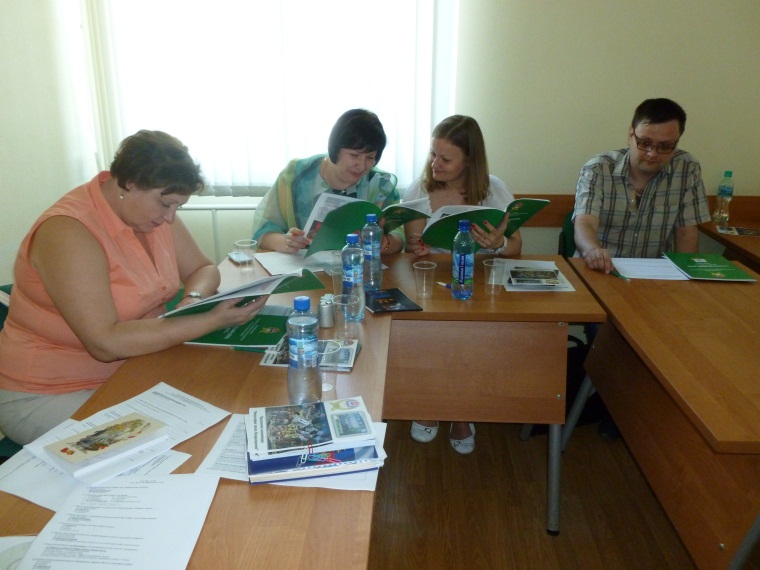 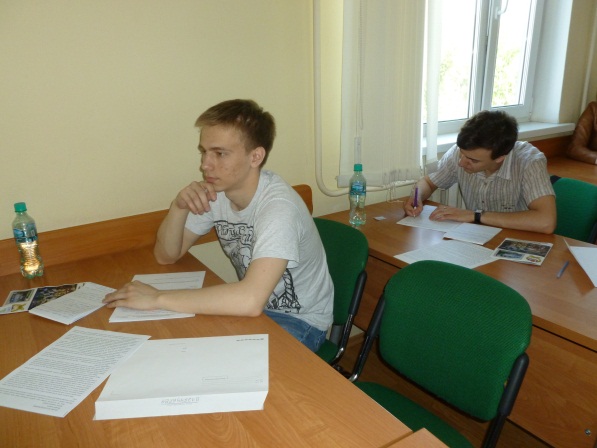 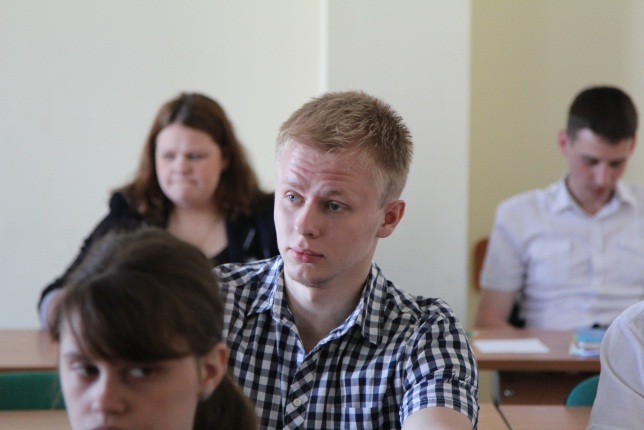 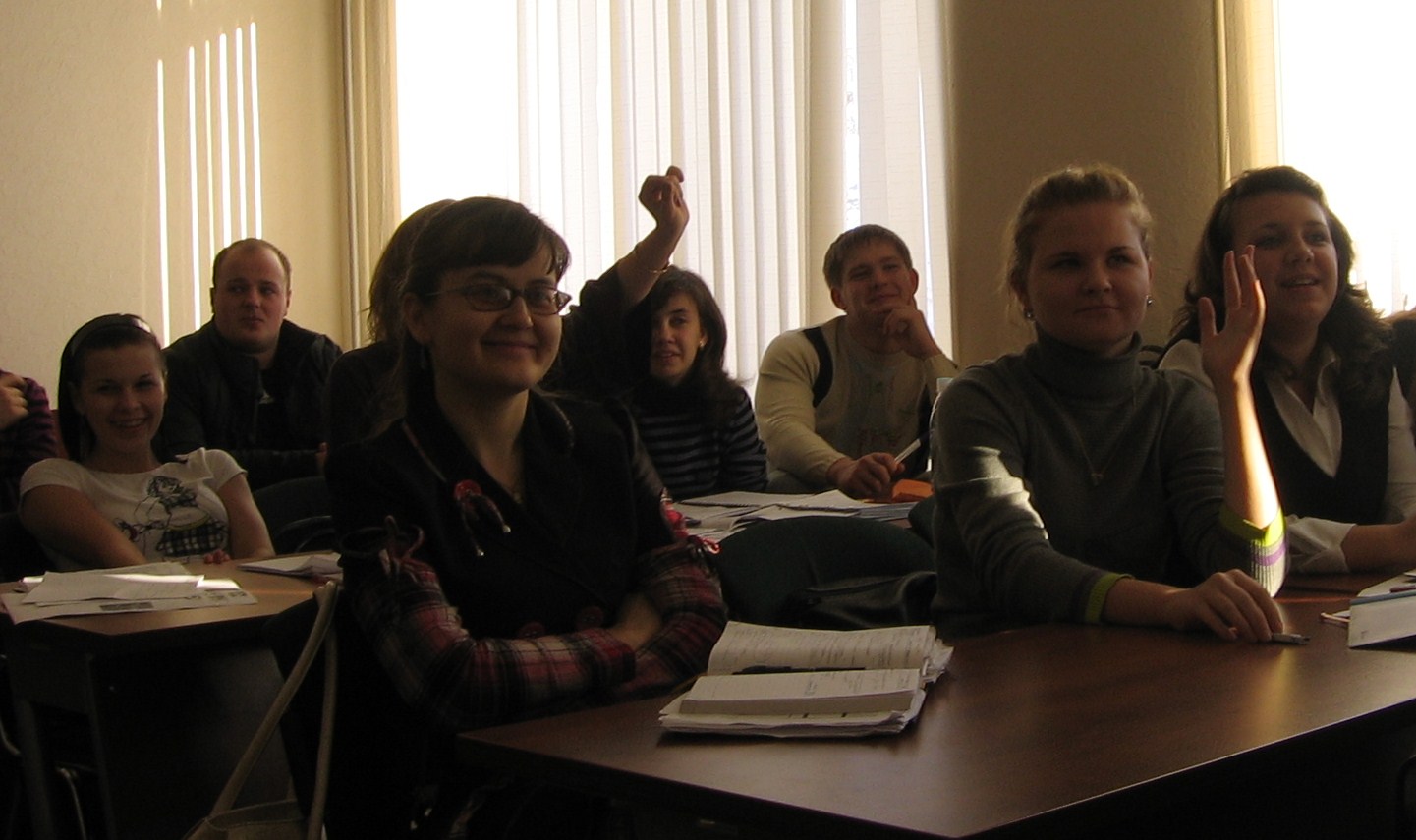 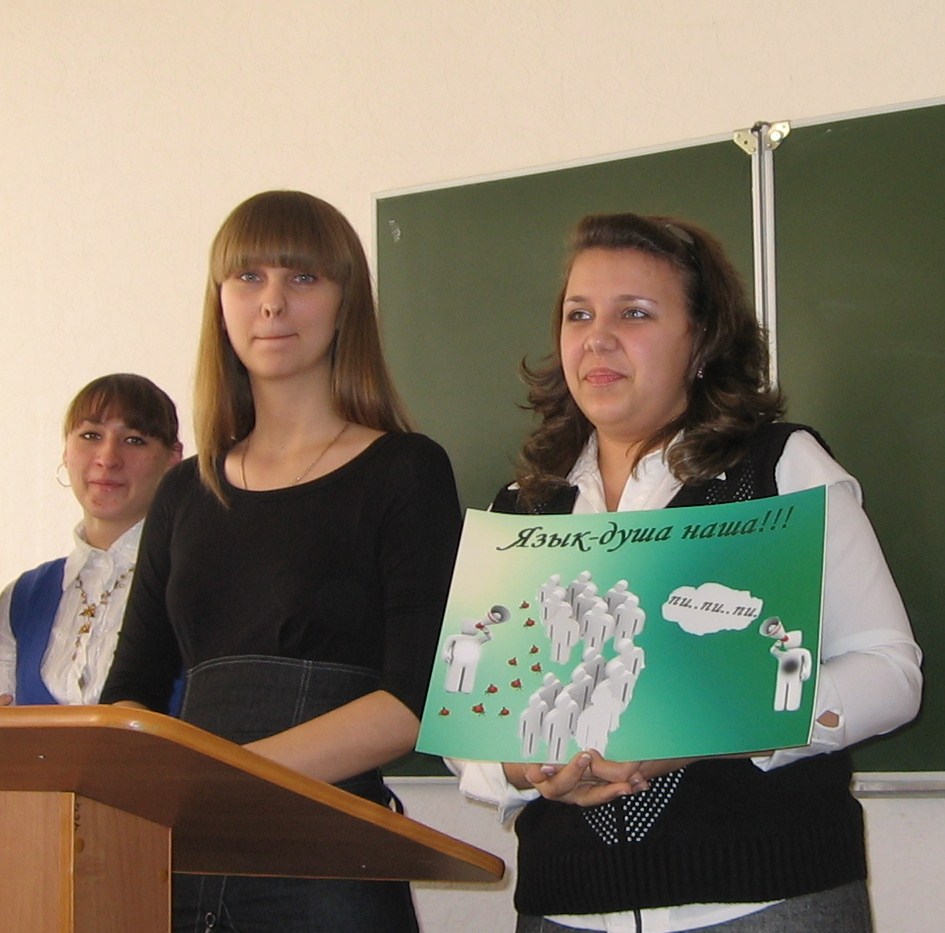 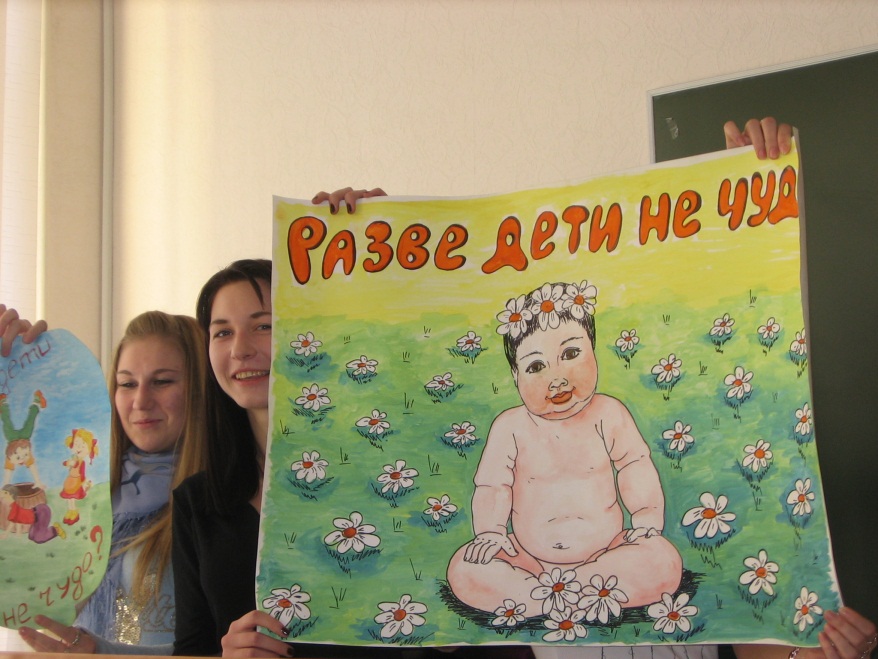 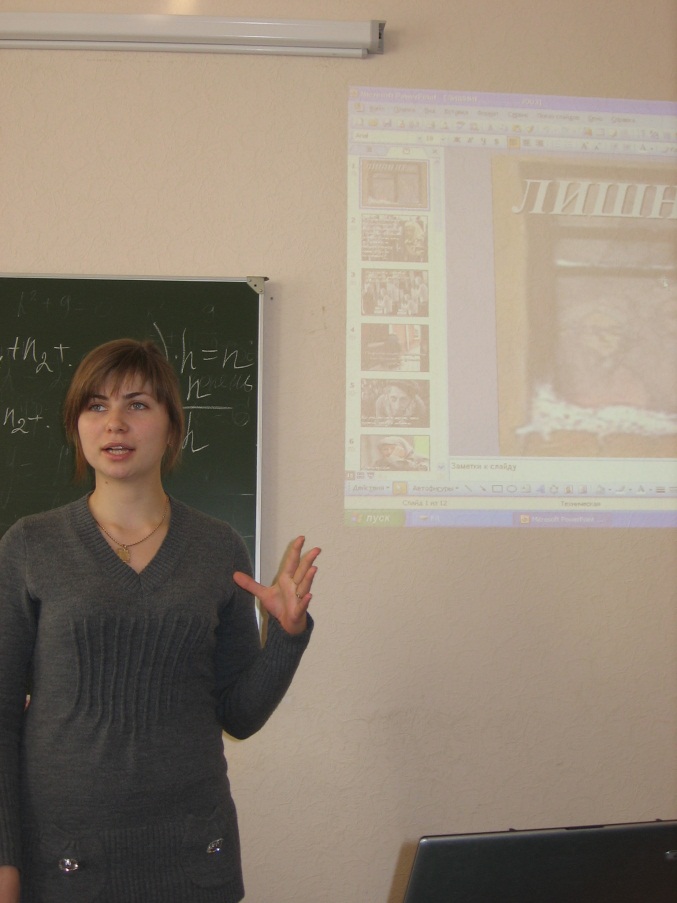 Социология управления
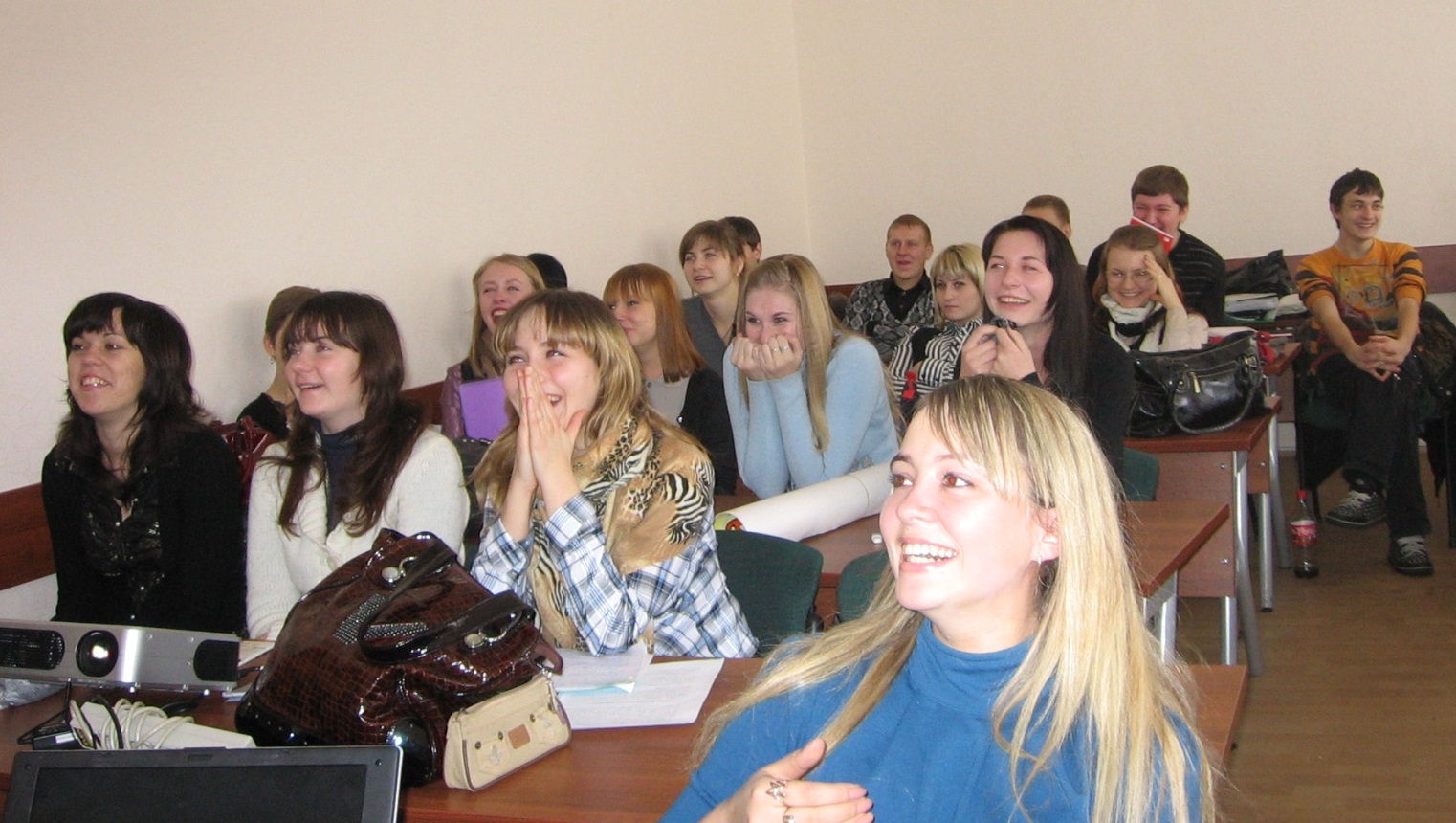 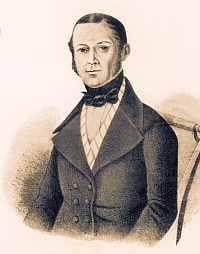 Трехгорная мануфактура, платившая рабочим максимальные в стране почасовые
в 1820 г. при фабрике 
 была открыта первая в России ремесленная школа
 10-часовой рабочий день; 
 для рабочих открыт 1 в России фабричный театр, 
 запрещено пьянствовать и сквернословить;
 построен целый городок для рабочих. 
 жильё отапливалось, была канализация;
 богадельни, приют для девочек-сирот;
 вечерние классы для обучения рабочих грамоте, 
 библиотека, 
 амбулатория, 
 летние санатории.
Тимофей Васильевич Прохоров
Многие из прошедших обучение в школе, впоследствии сами стали фабрикантами и коммерсантами.
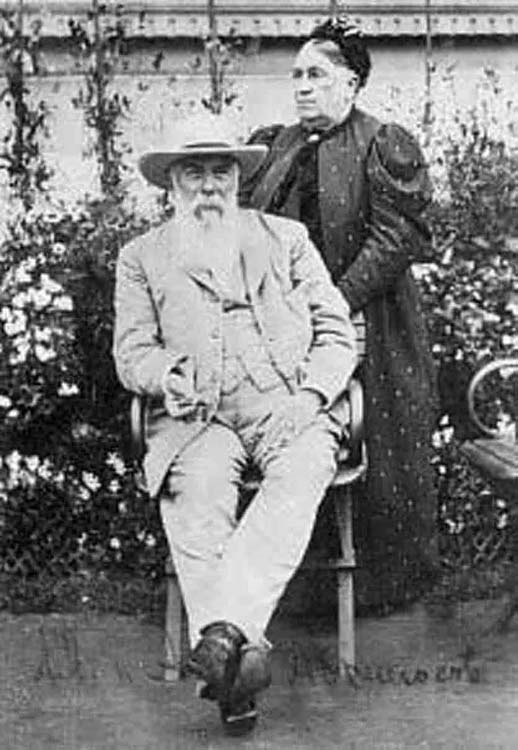 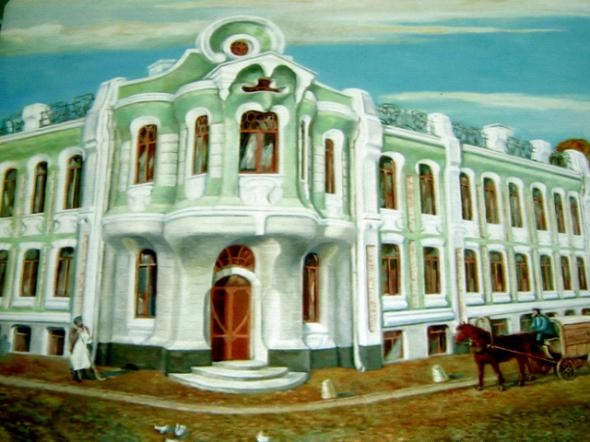 Алексей Иванович в 1849 году женился на Агриппине Александровне Мусатовой
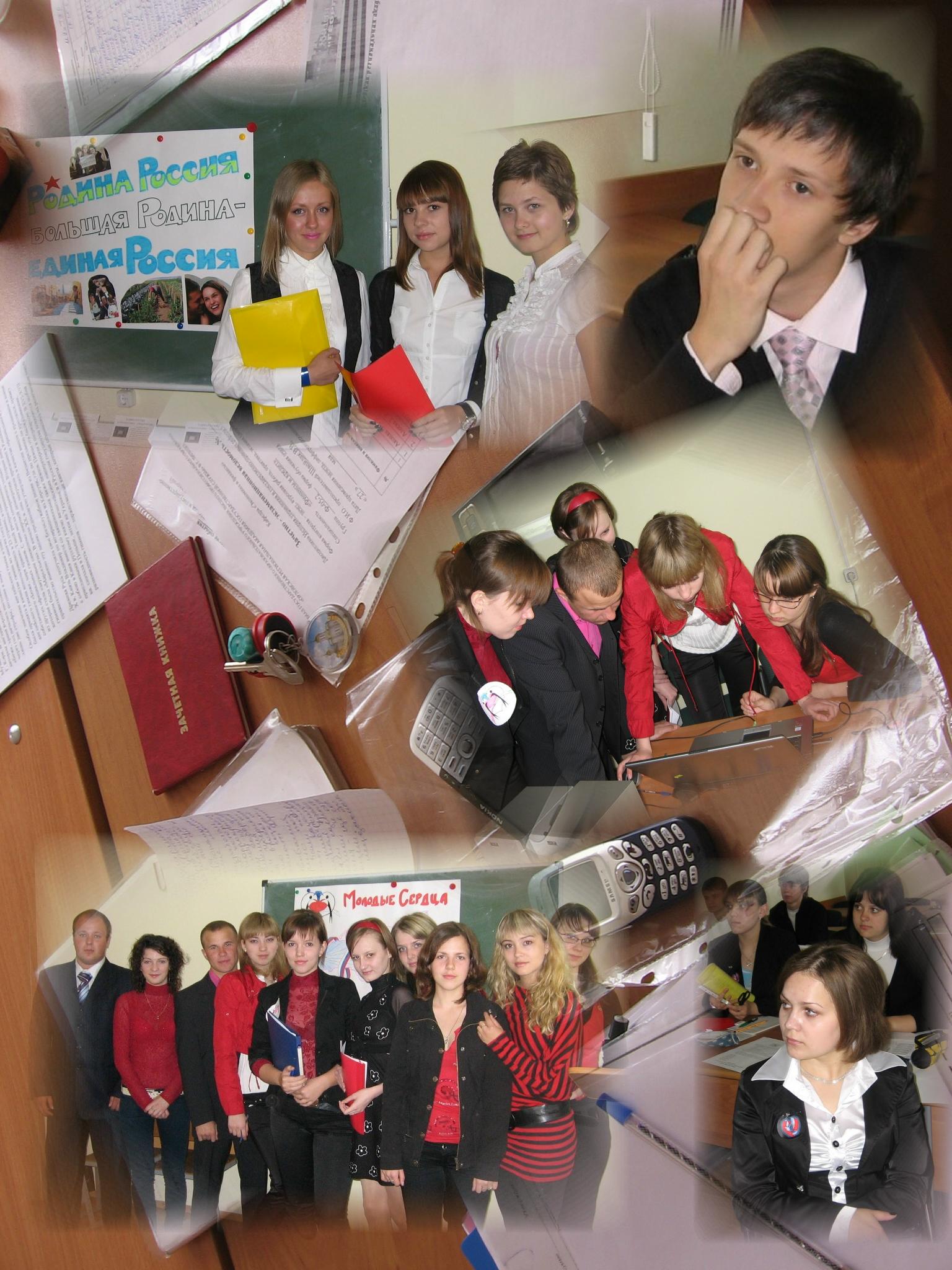 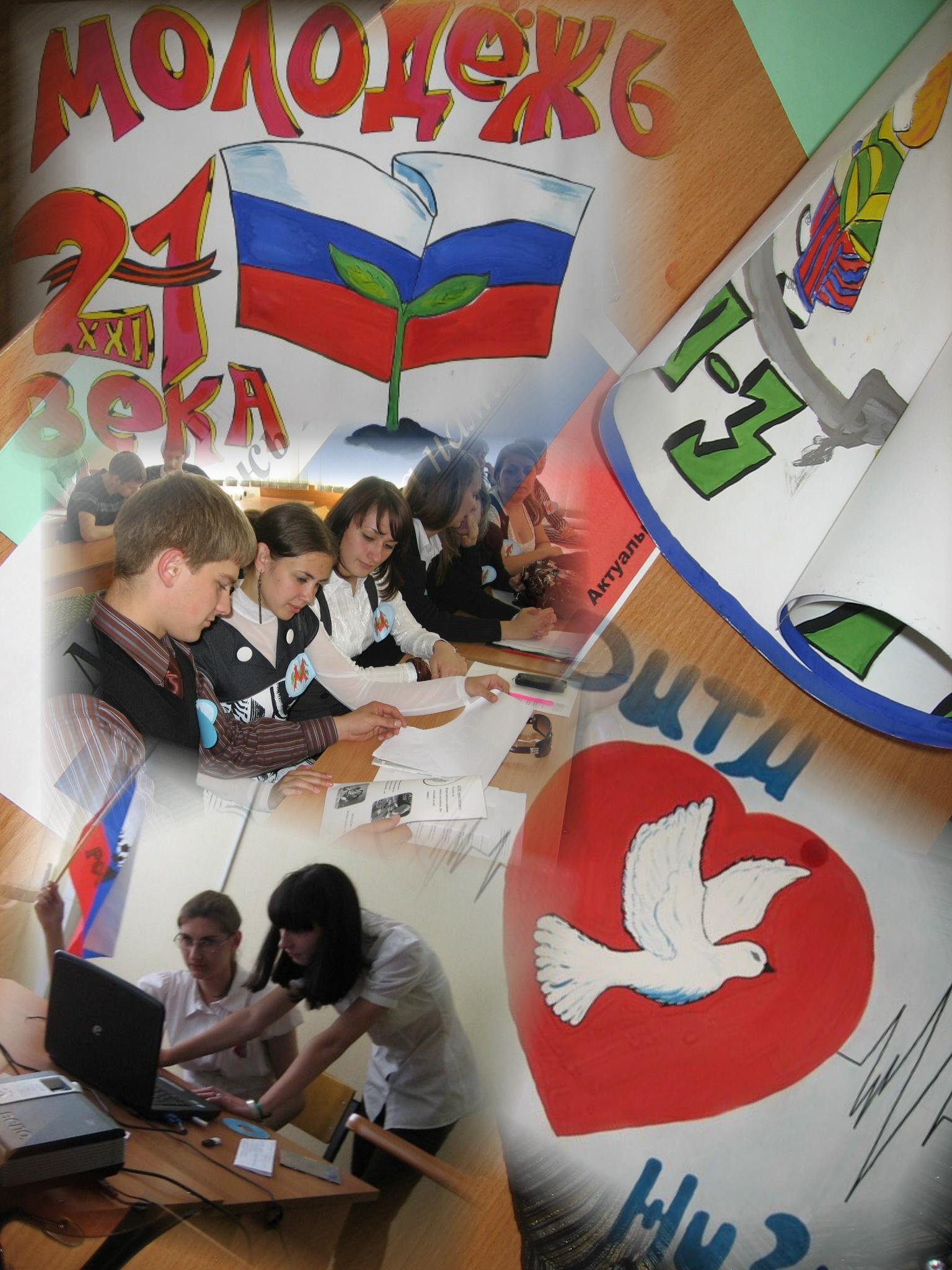 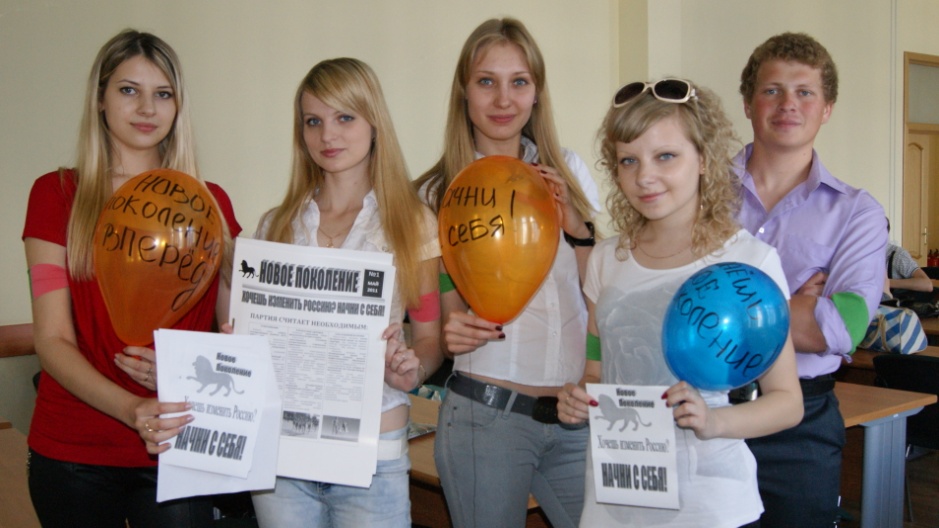 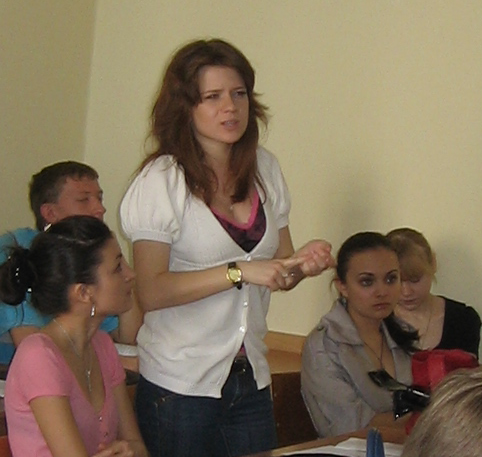 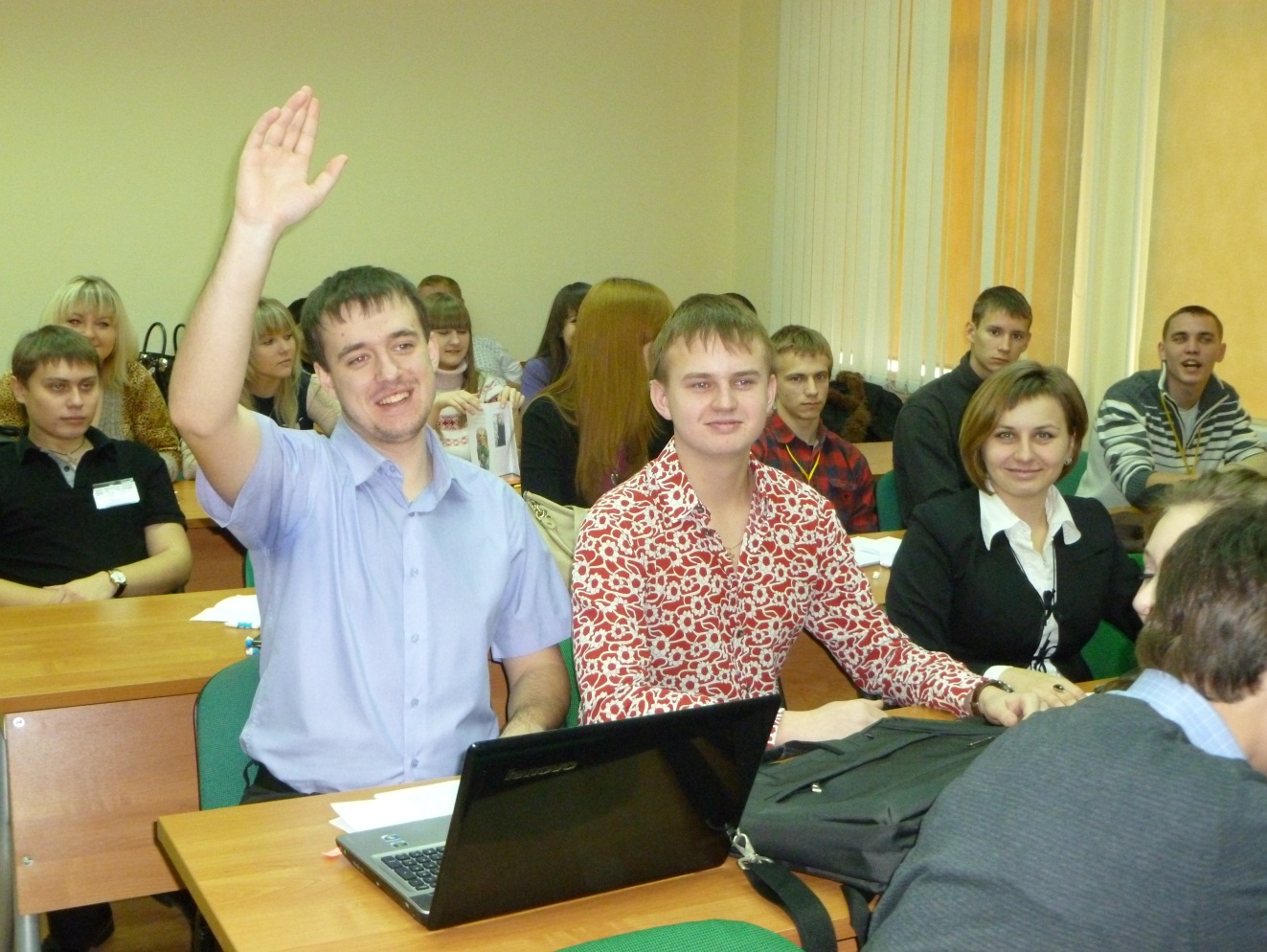 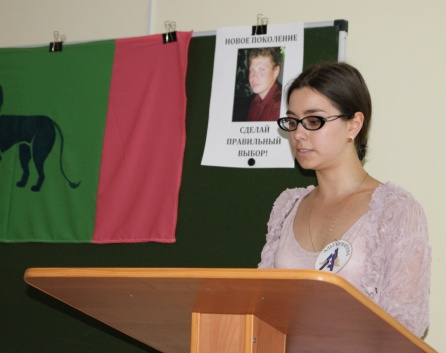 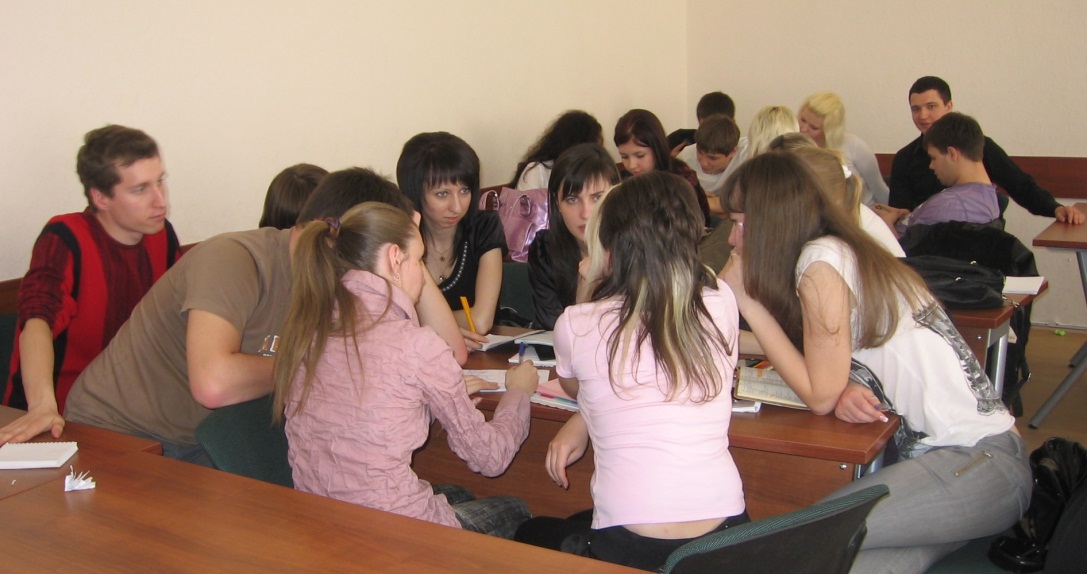 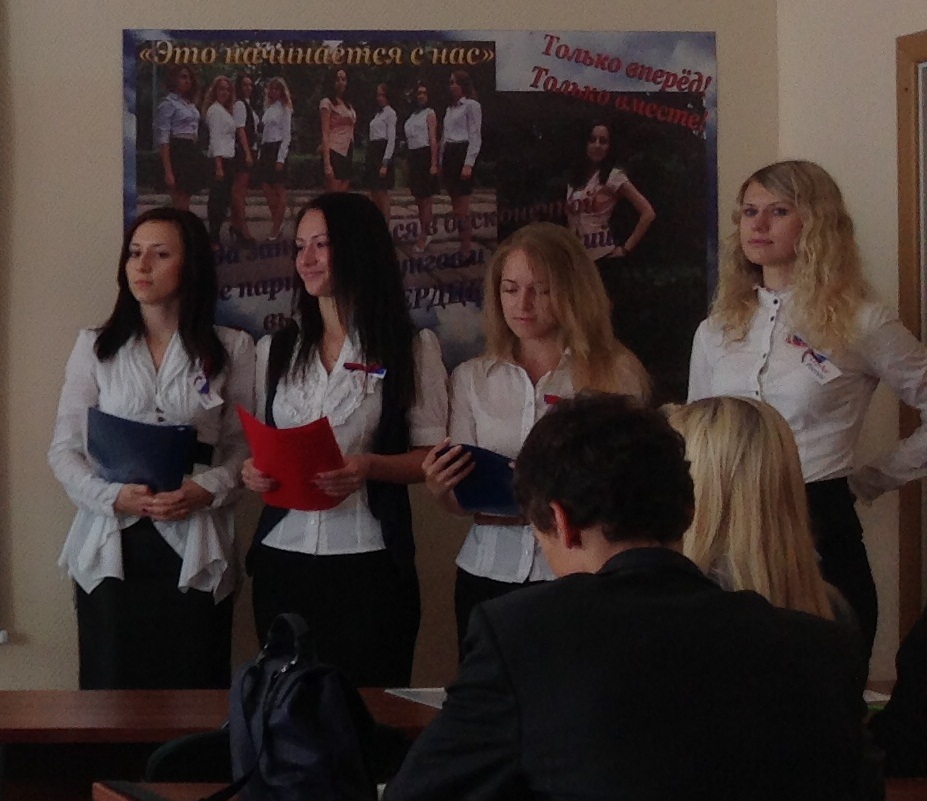 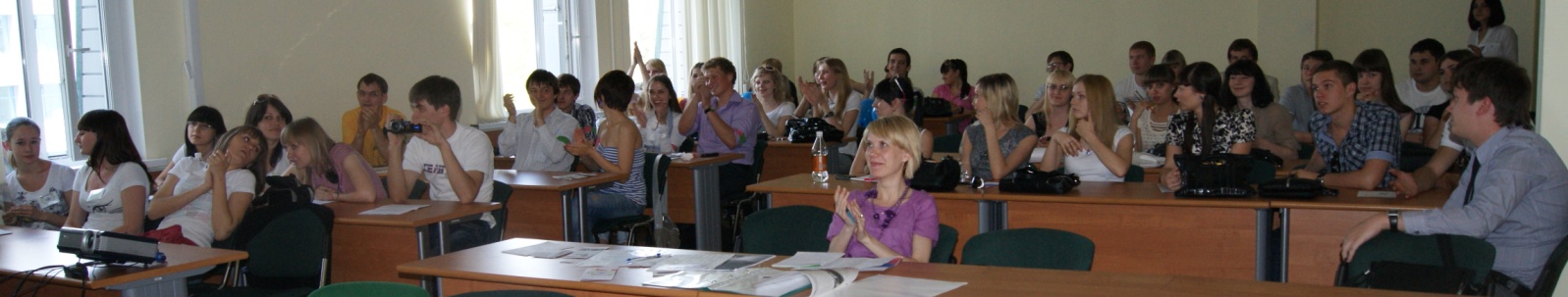 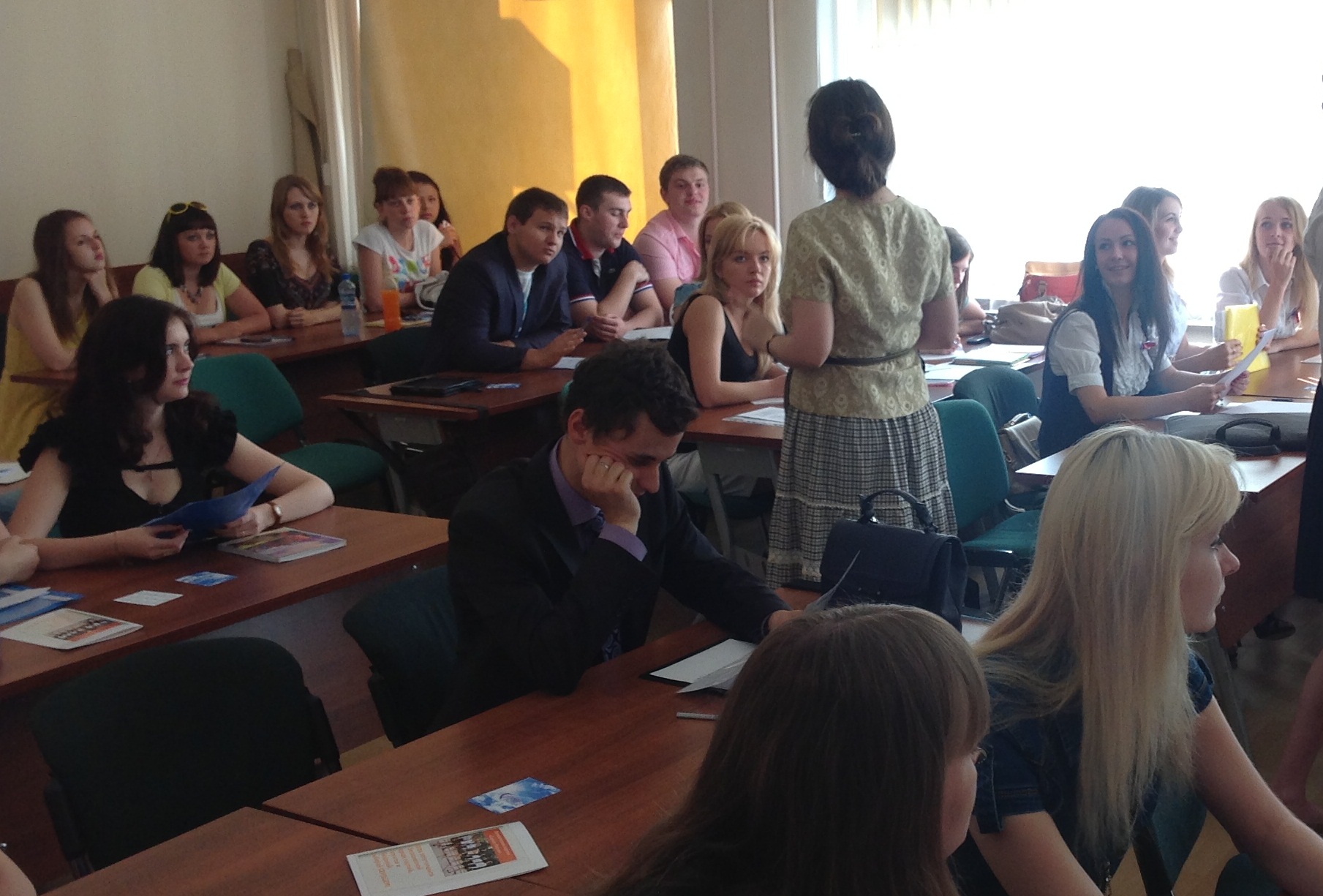 ДУХОВНО-НРАВСТВЕННЫЕ ОСНОВЫ
РОССИЙСКОЙ ГОСУДАРСТВЕННОСТИ
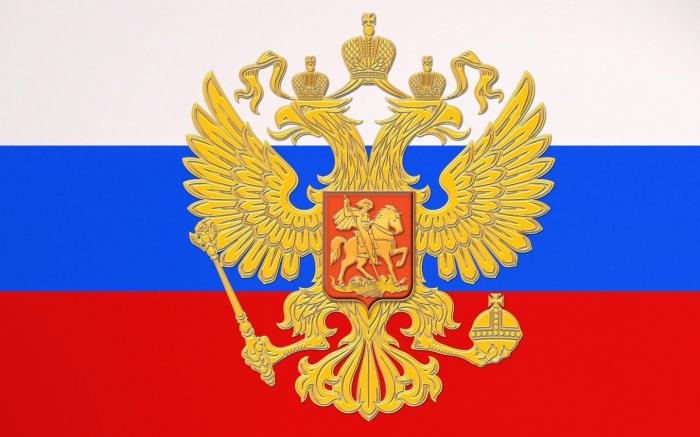 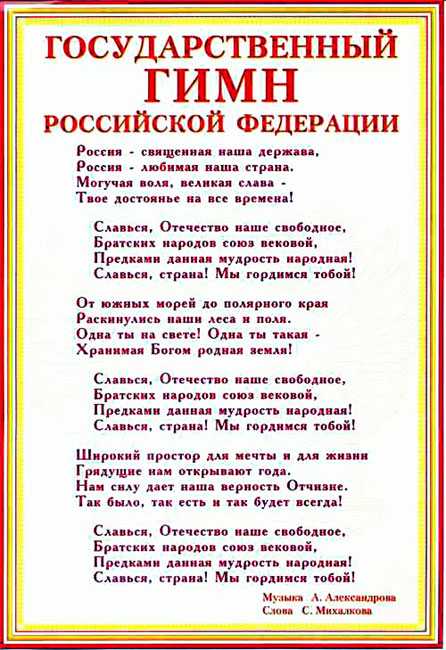 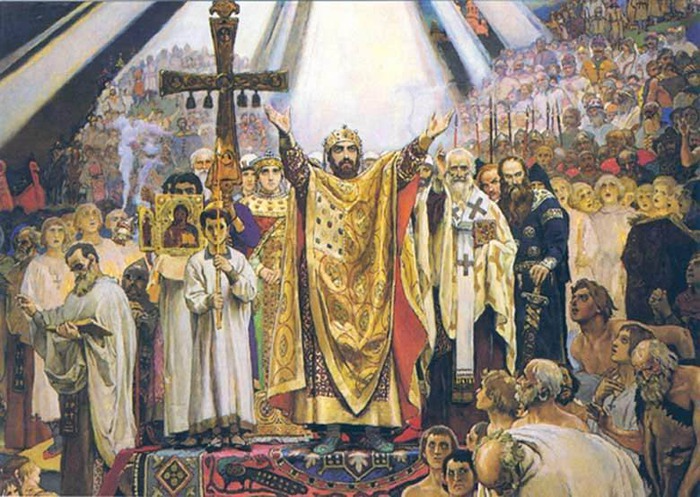 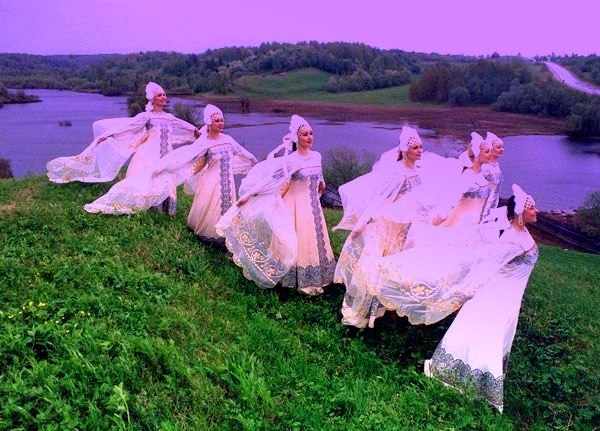 …Ты как орлят летать учила нас
А места в твоем небе нам хватало…
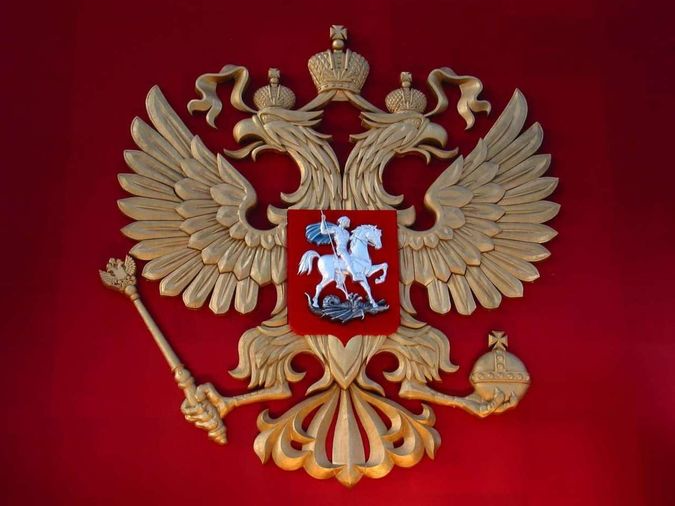 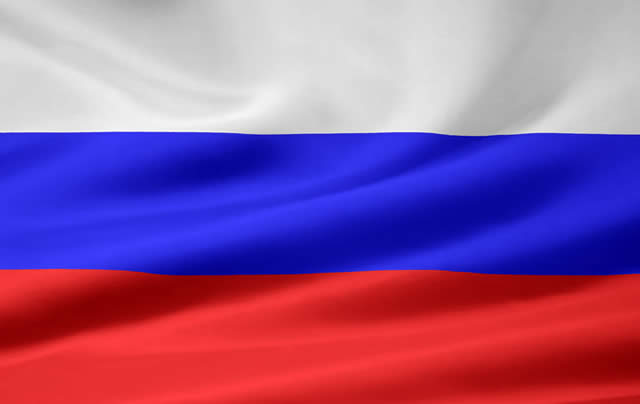 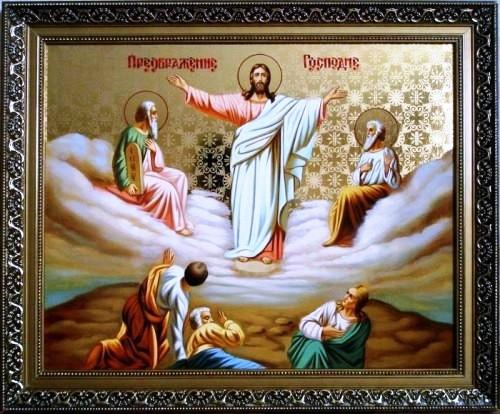 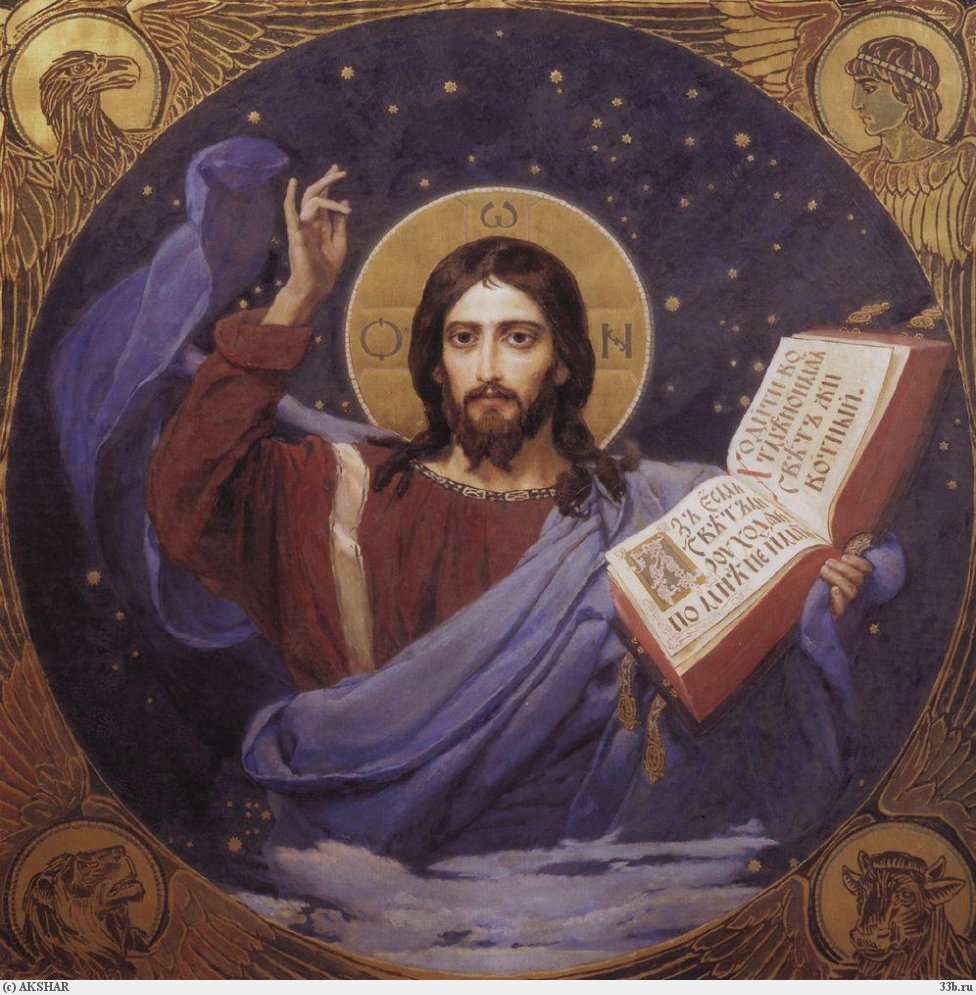 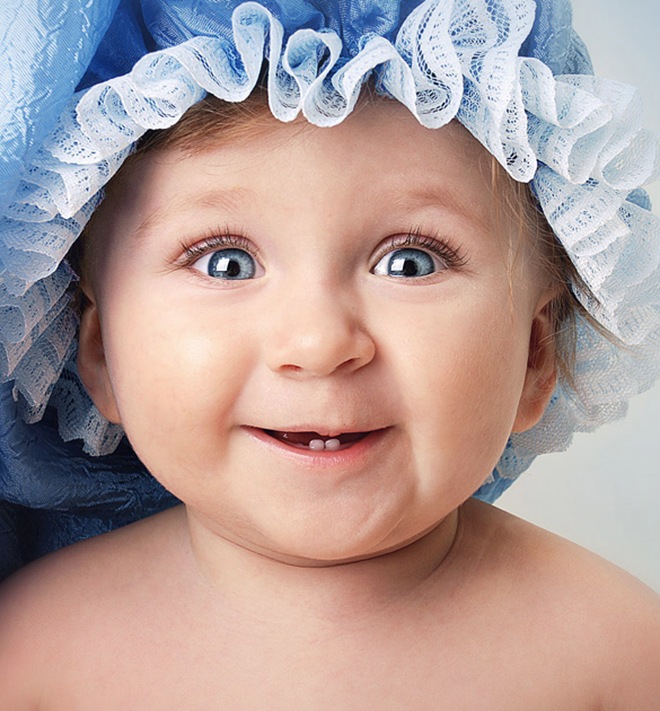 …Я живу в России,
Значит, счастлив я!
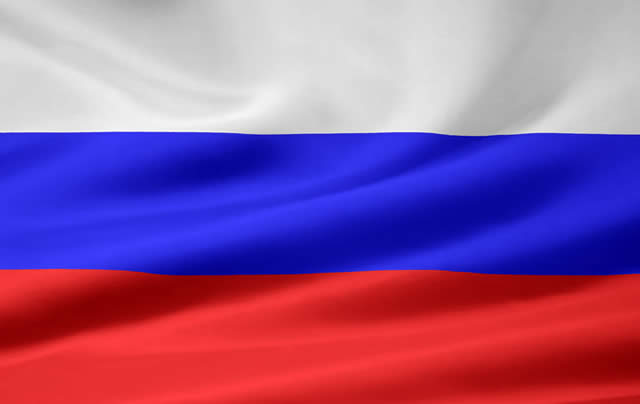 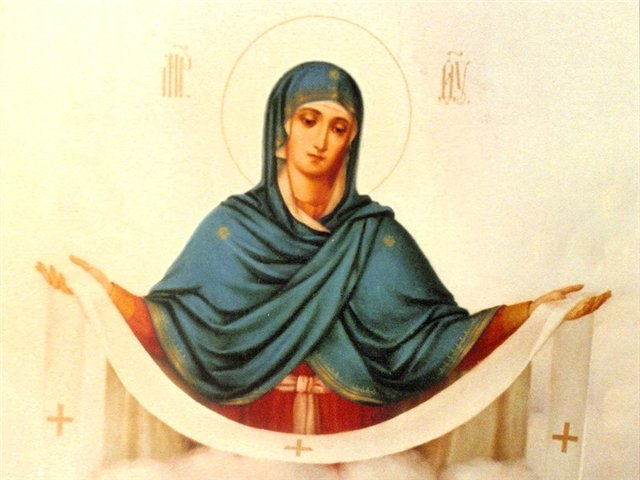 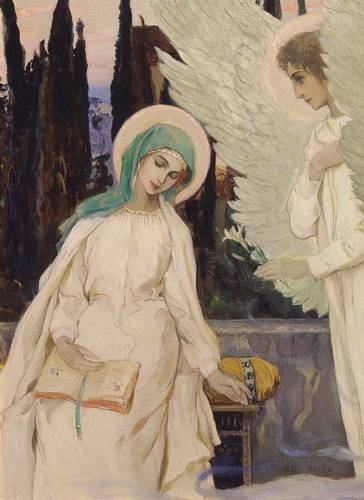 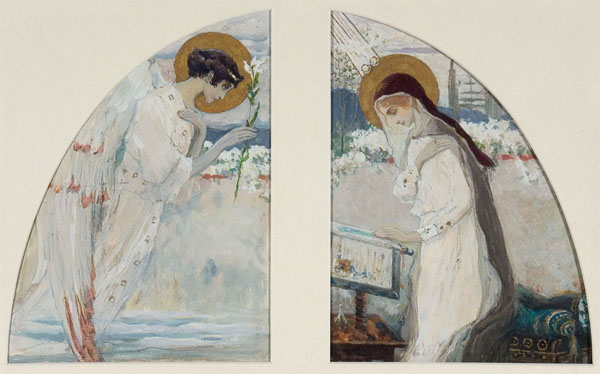 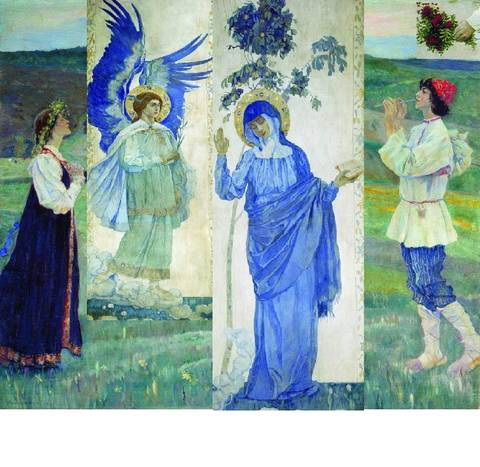 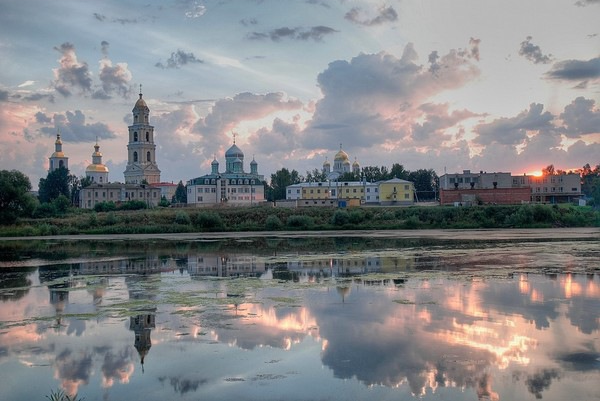 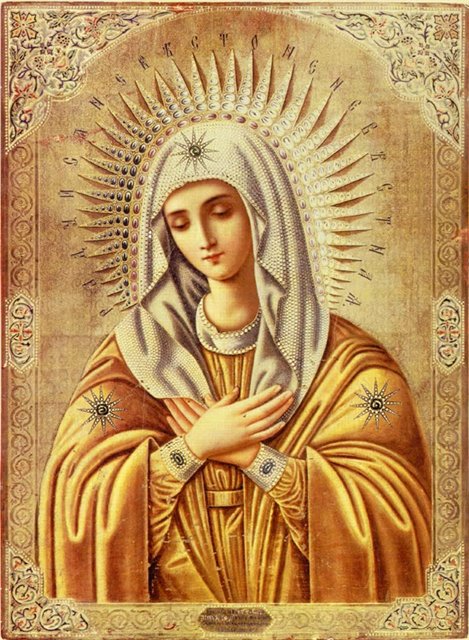 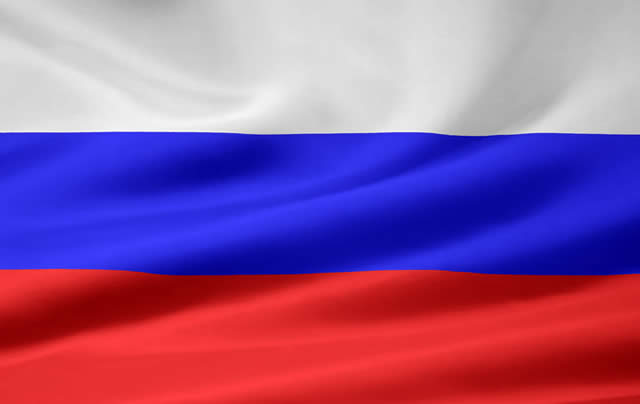 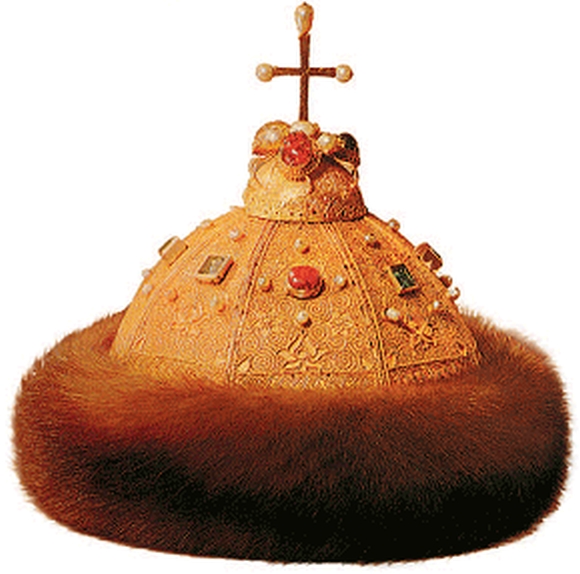 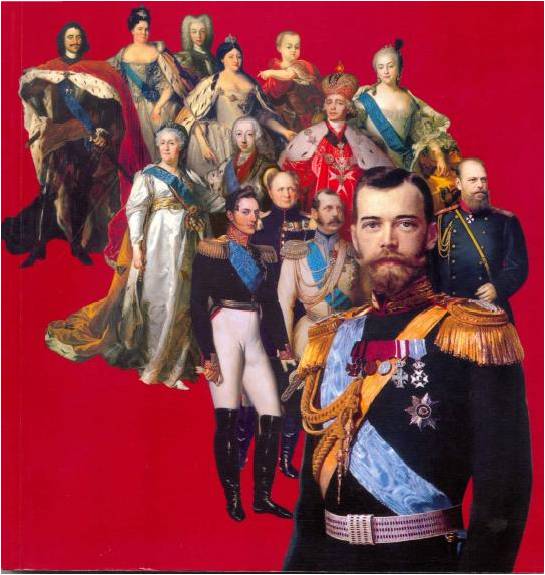 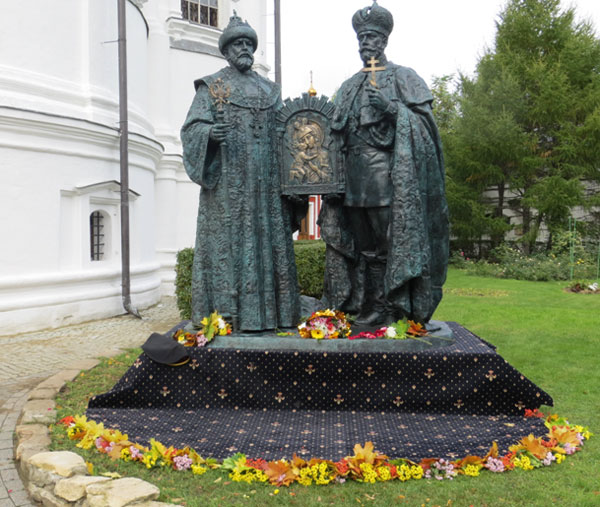 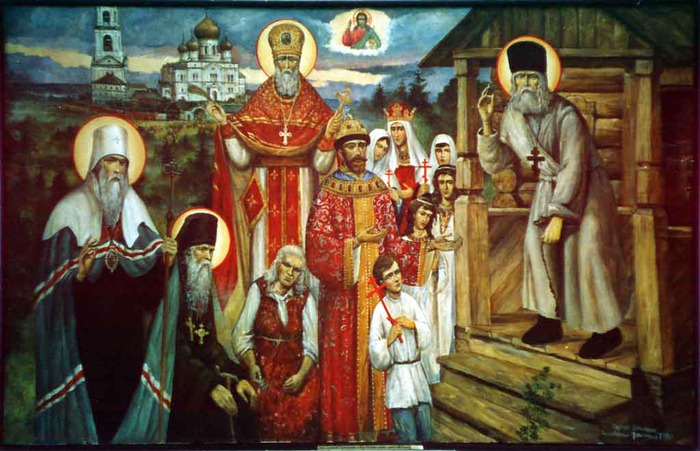 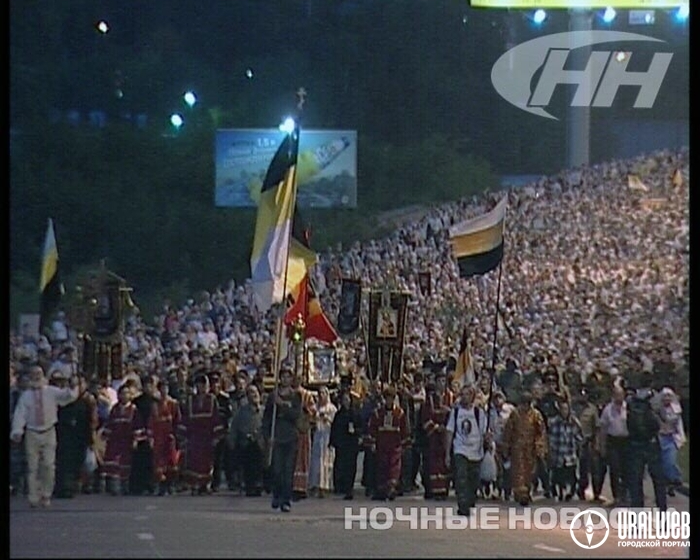 КРЕСТНЫЙ ХОД НА ГАНИНУ ЯМУ 17 ИЮЛЯ
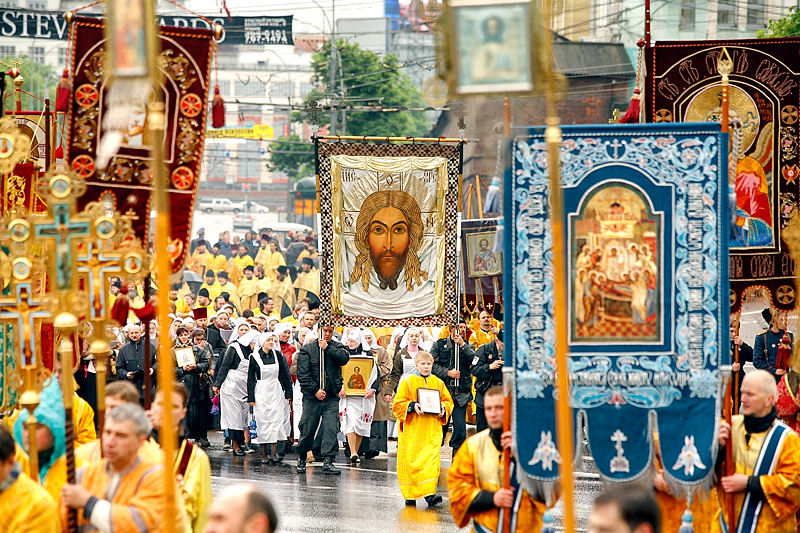 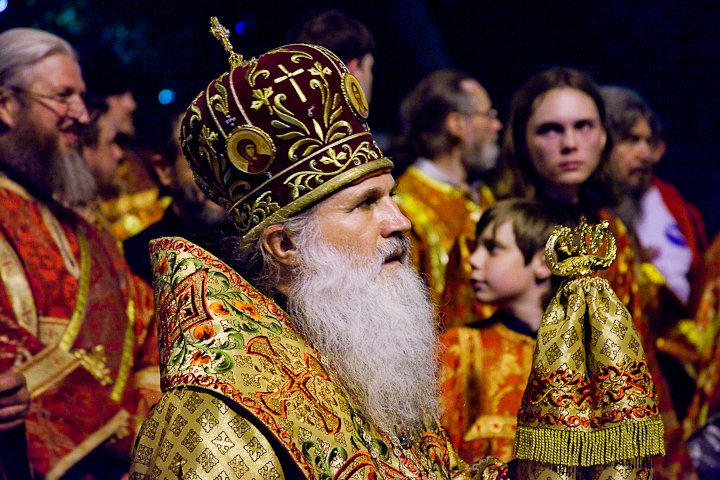 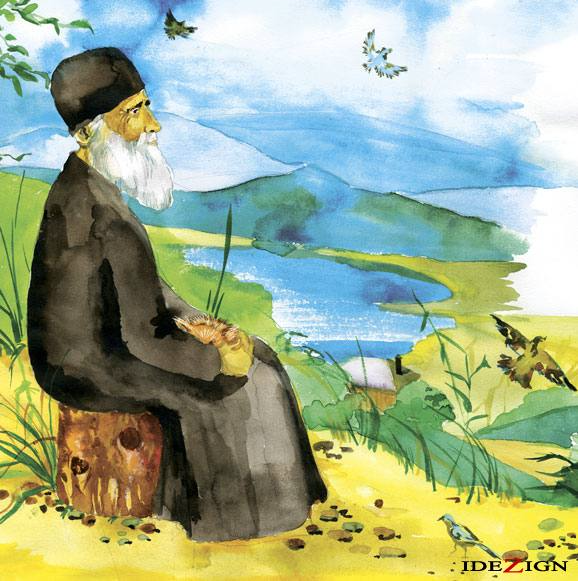 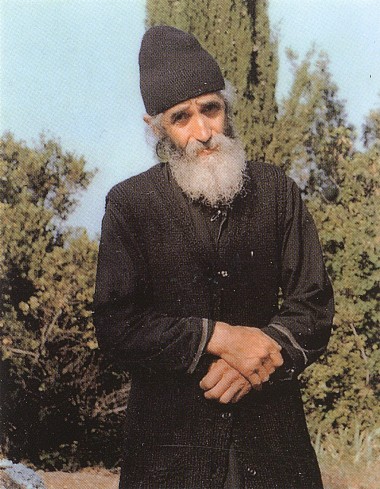 Святость
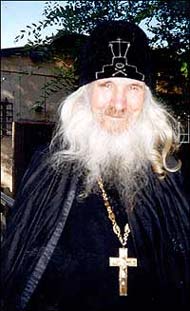 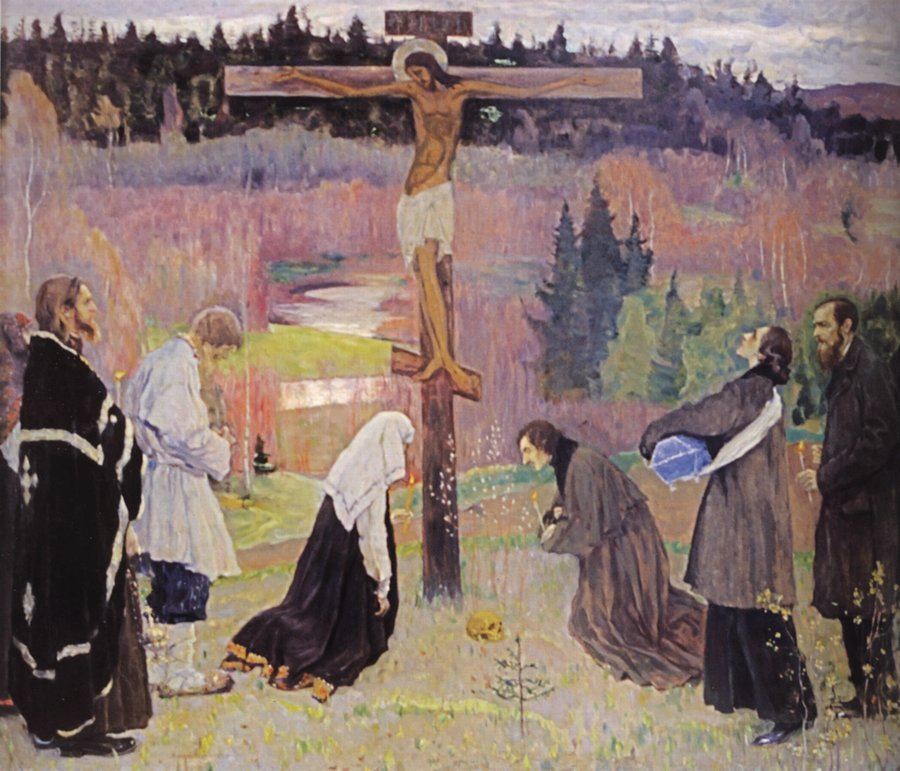 Великий Пост
покаяние
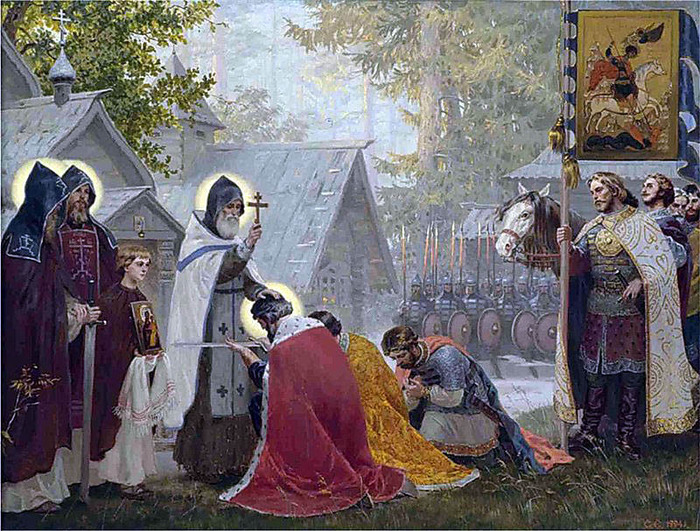 Святость как понимание «успешности»
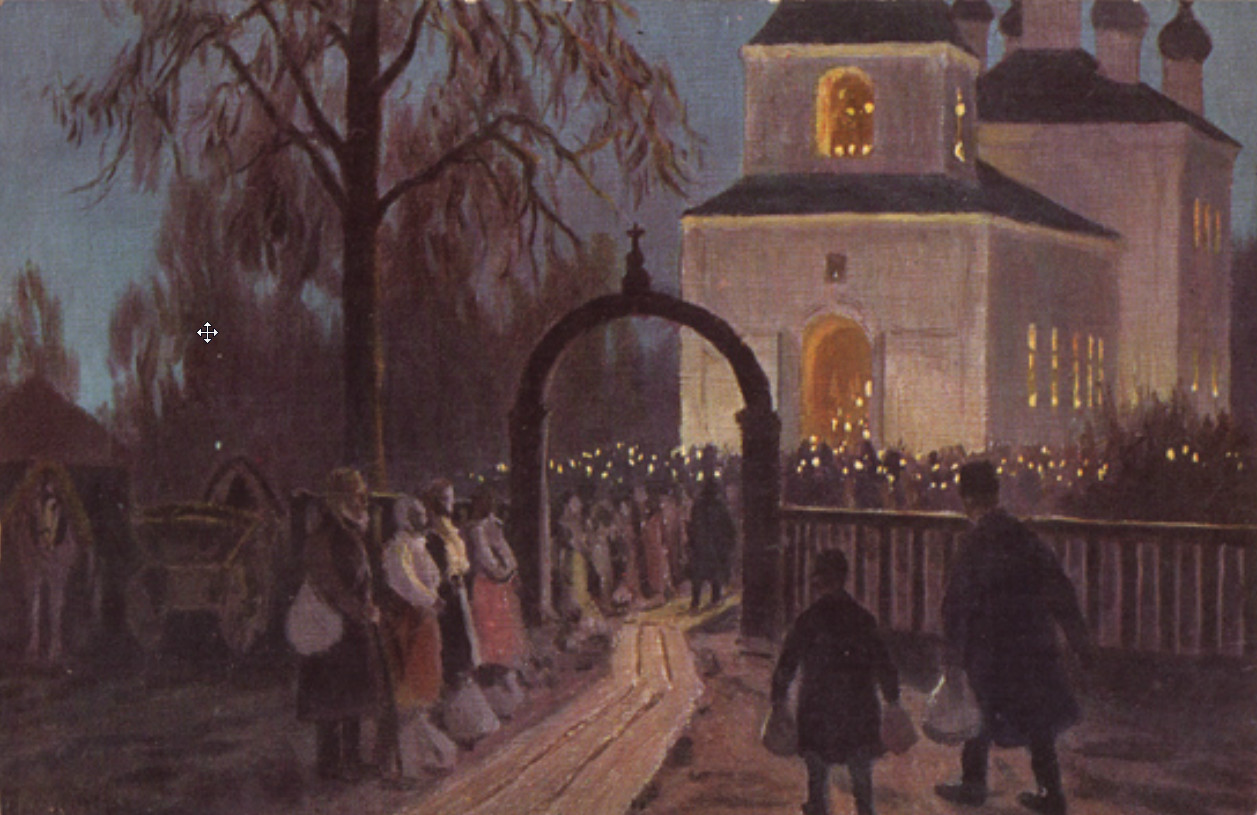 Единение
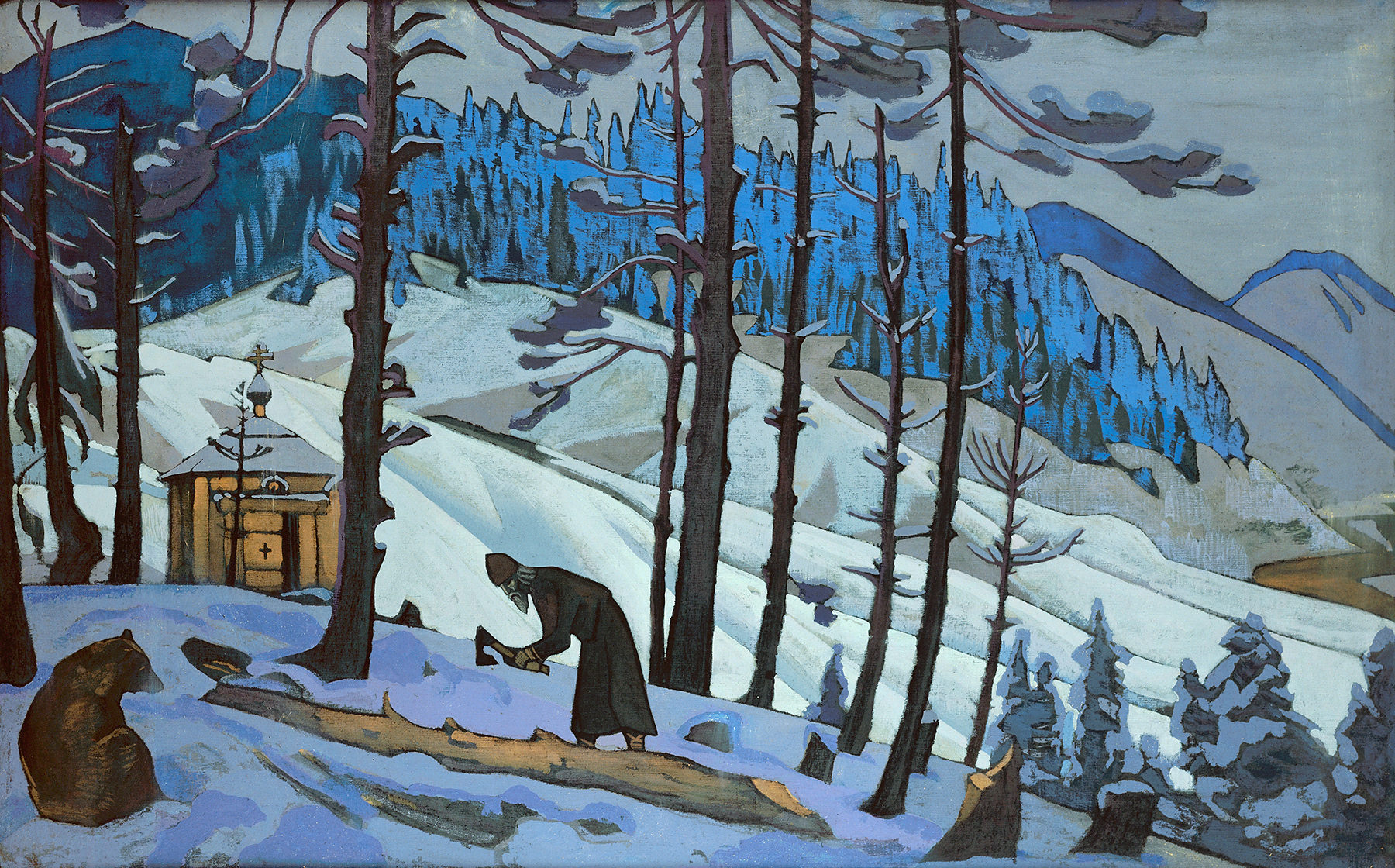 Роль монашества на Руси
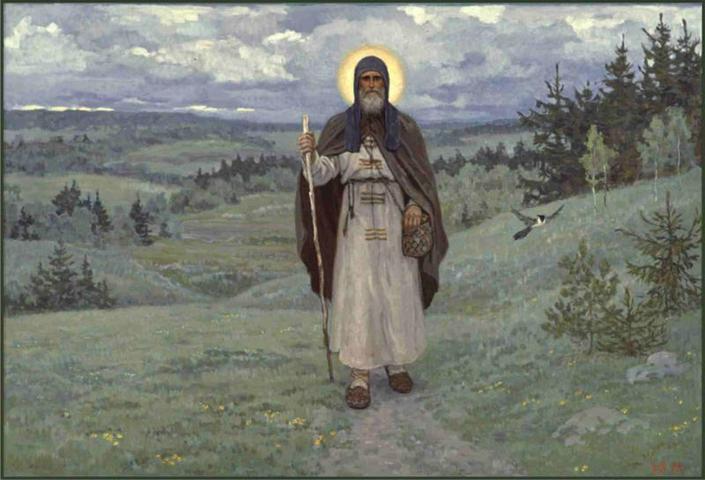 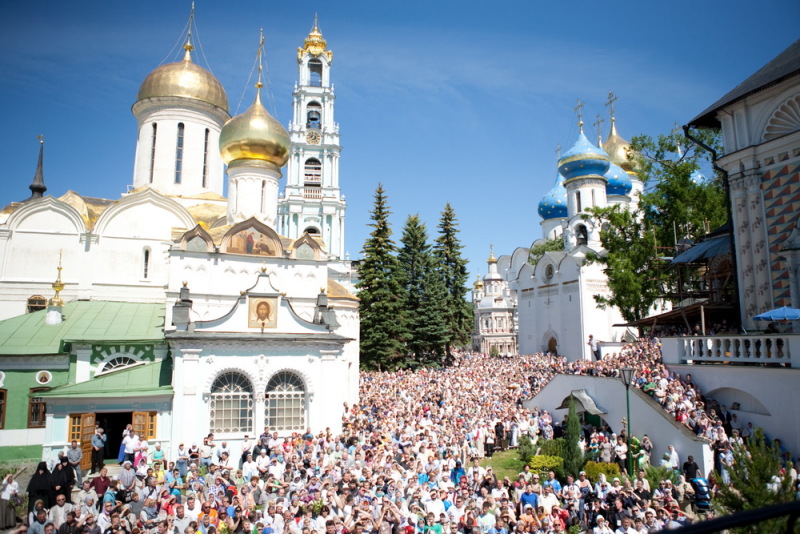 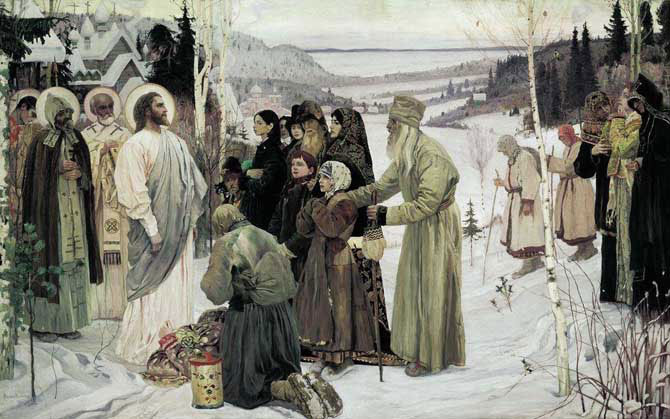 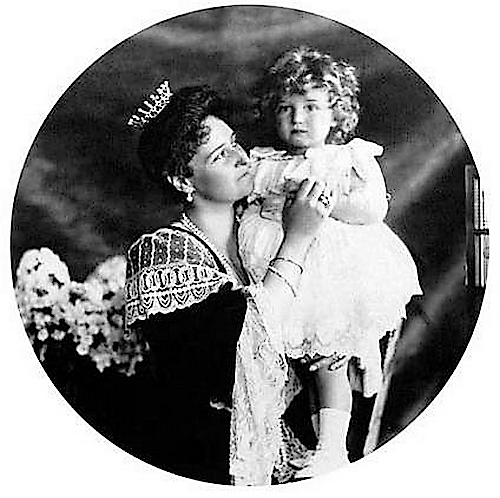 Материнство
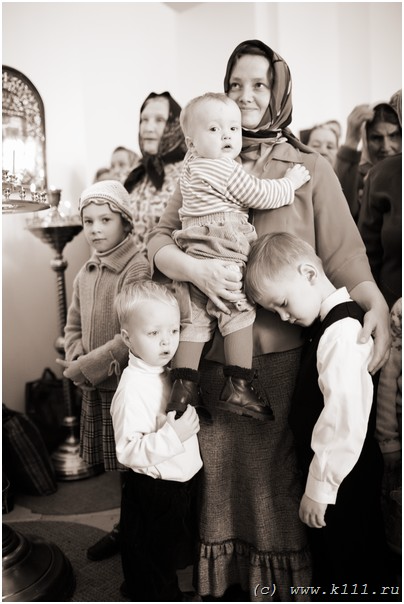 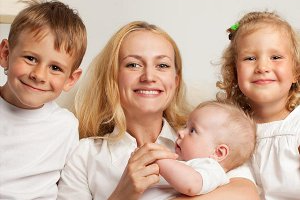 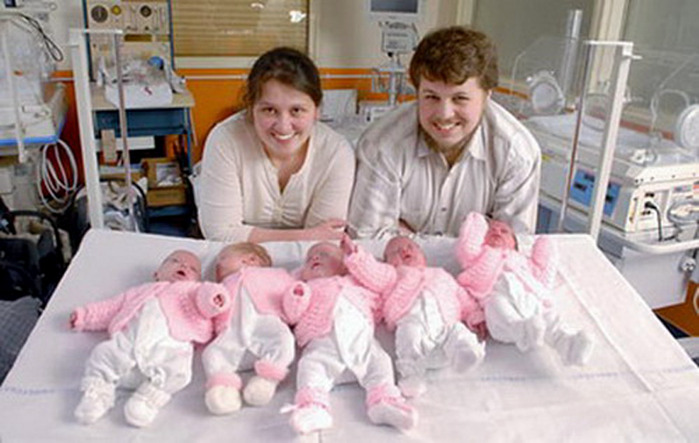 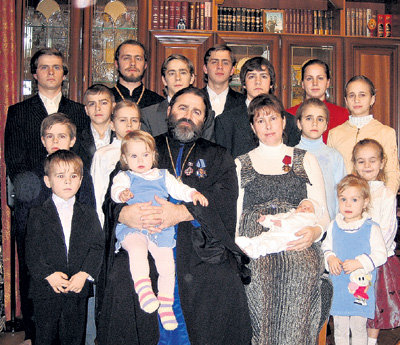 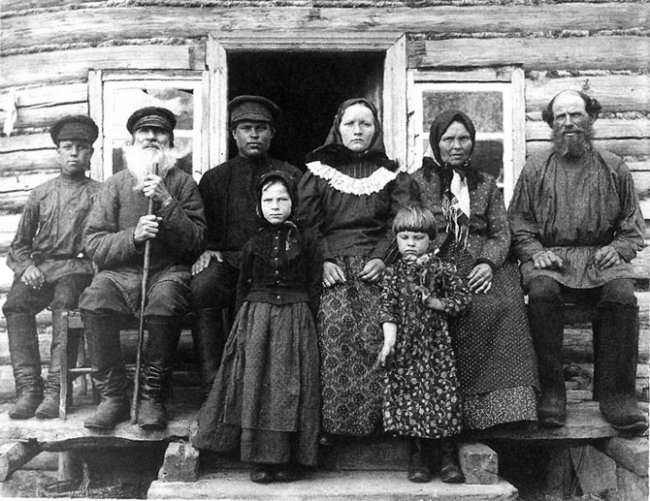 Семейные ценности
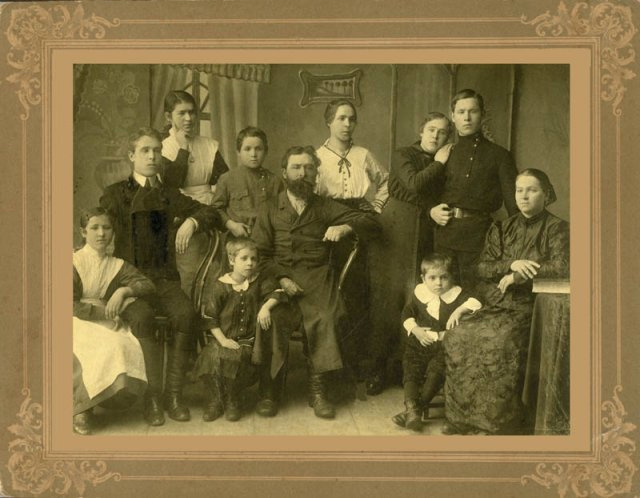 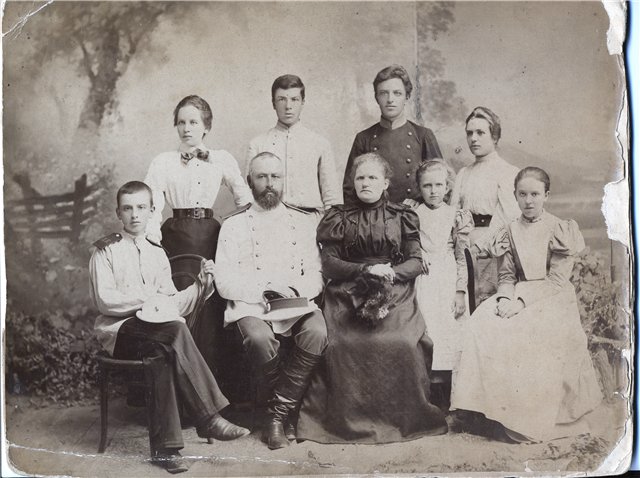 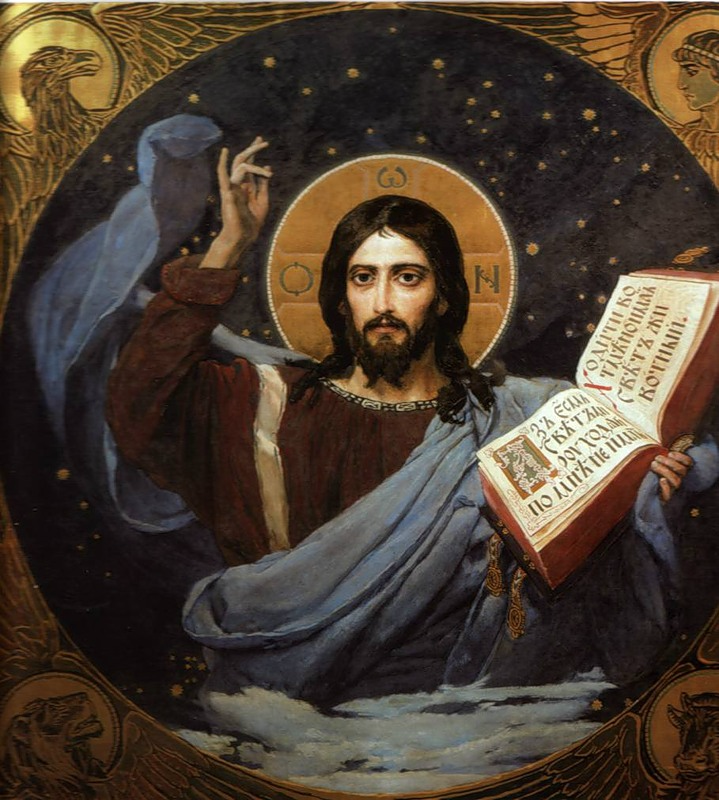 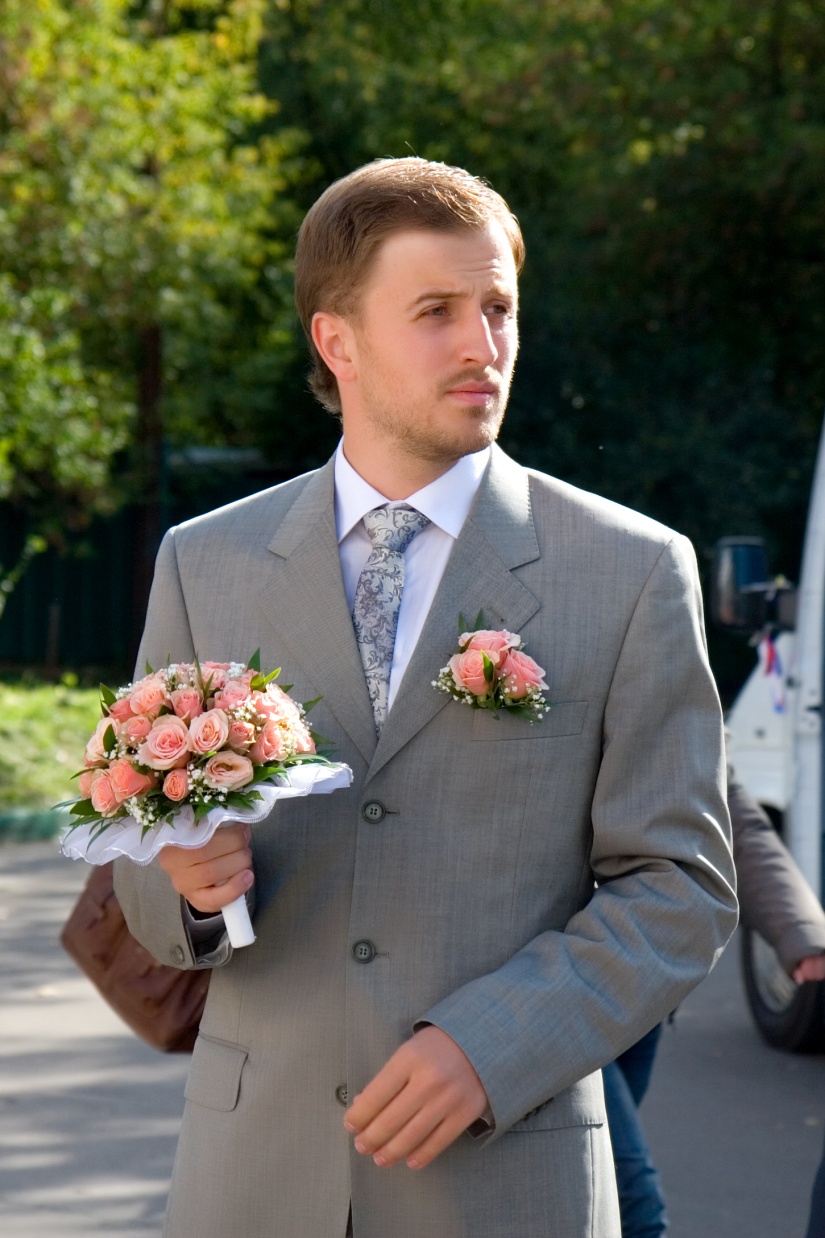 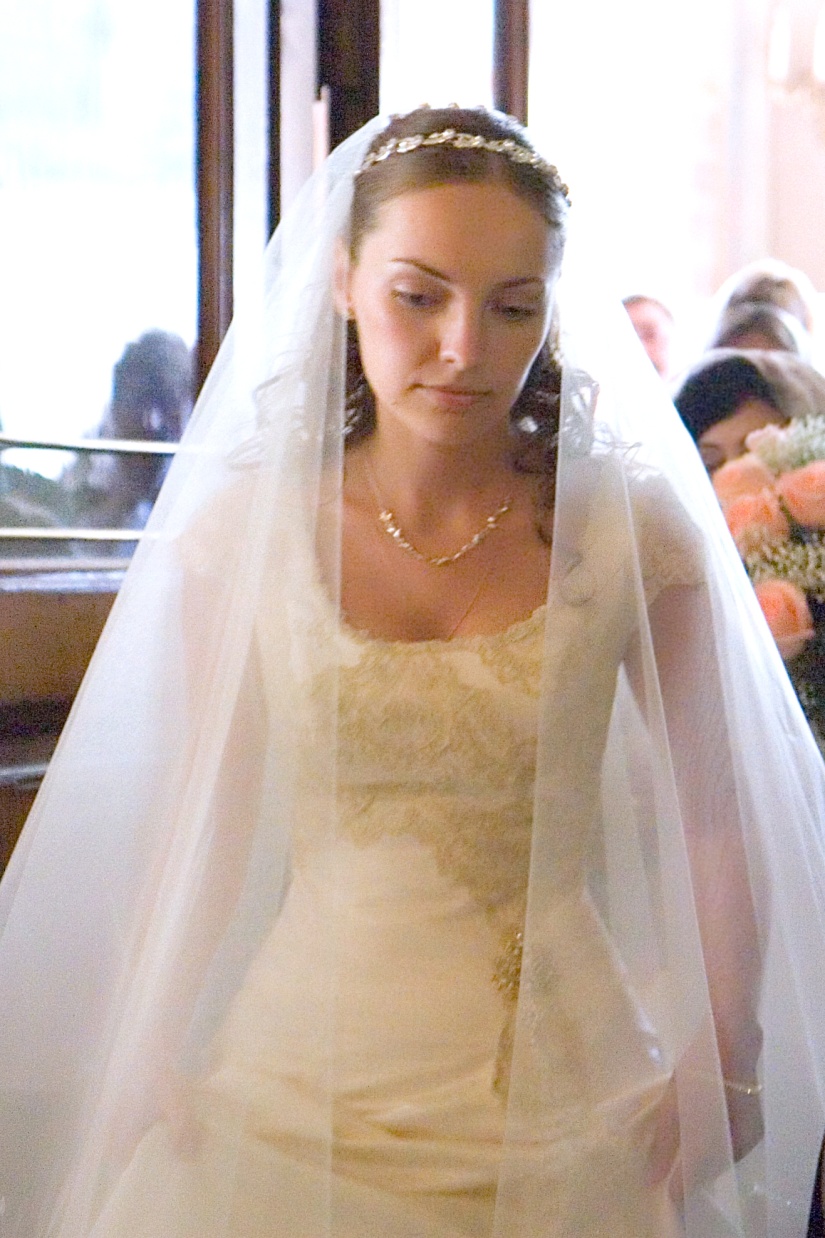 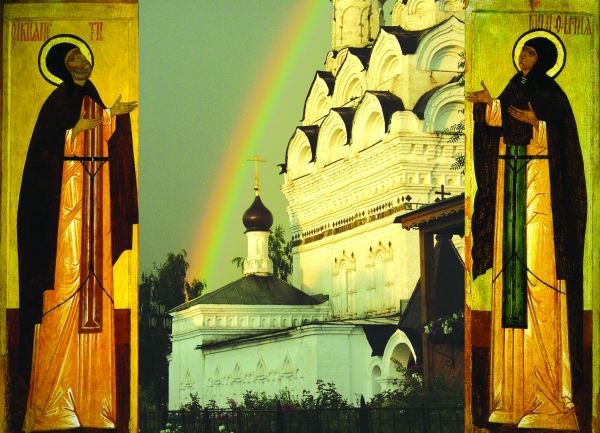 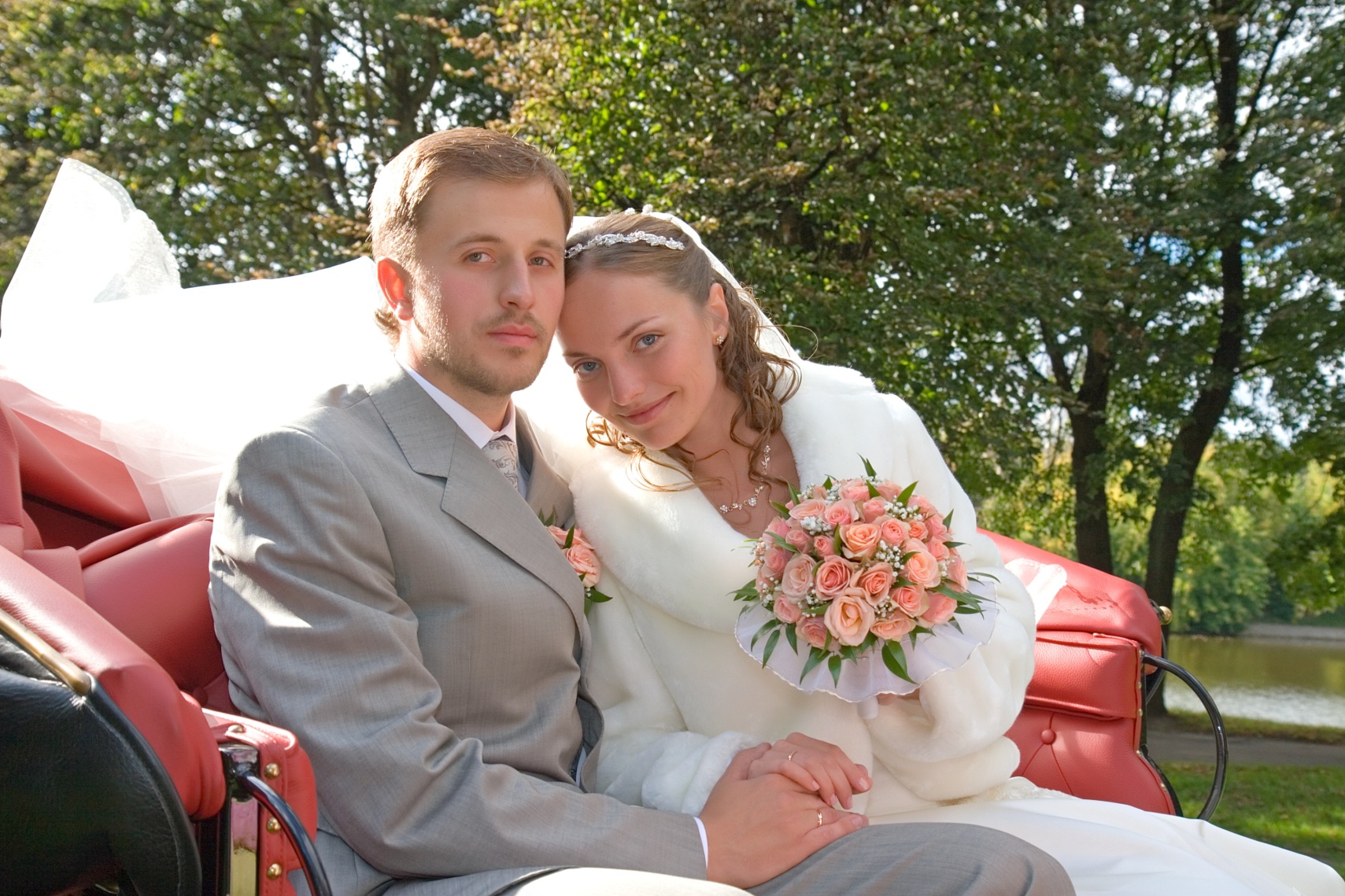 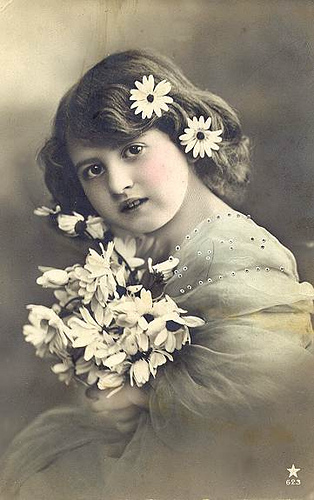 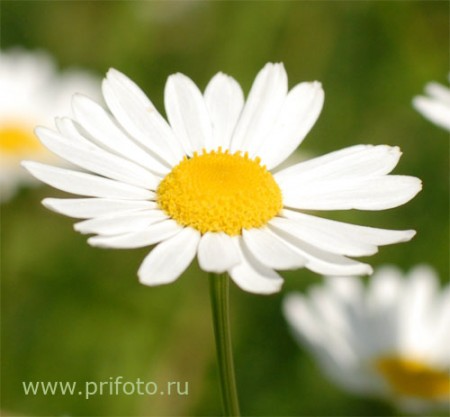 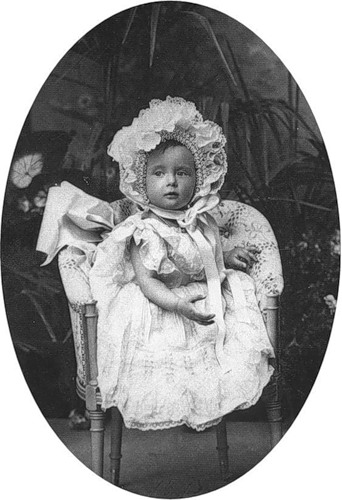 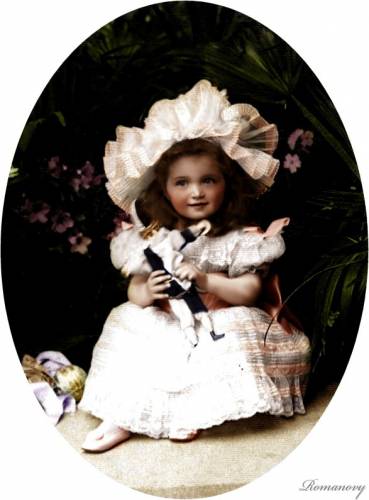 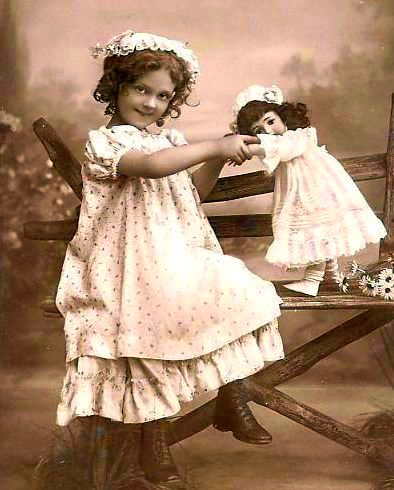 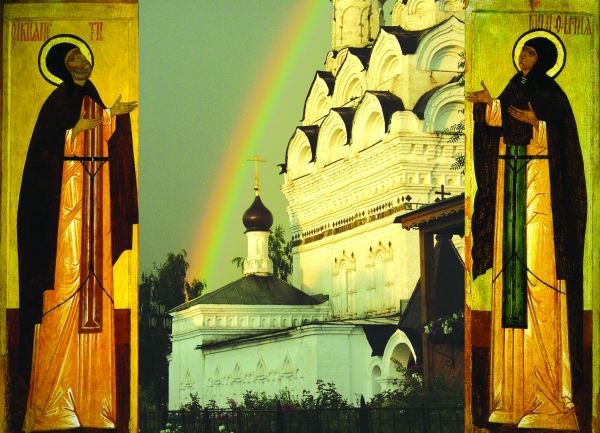 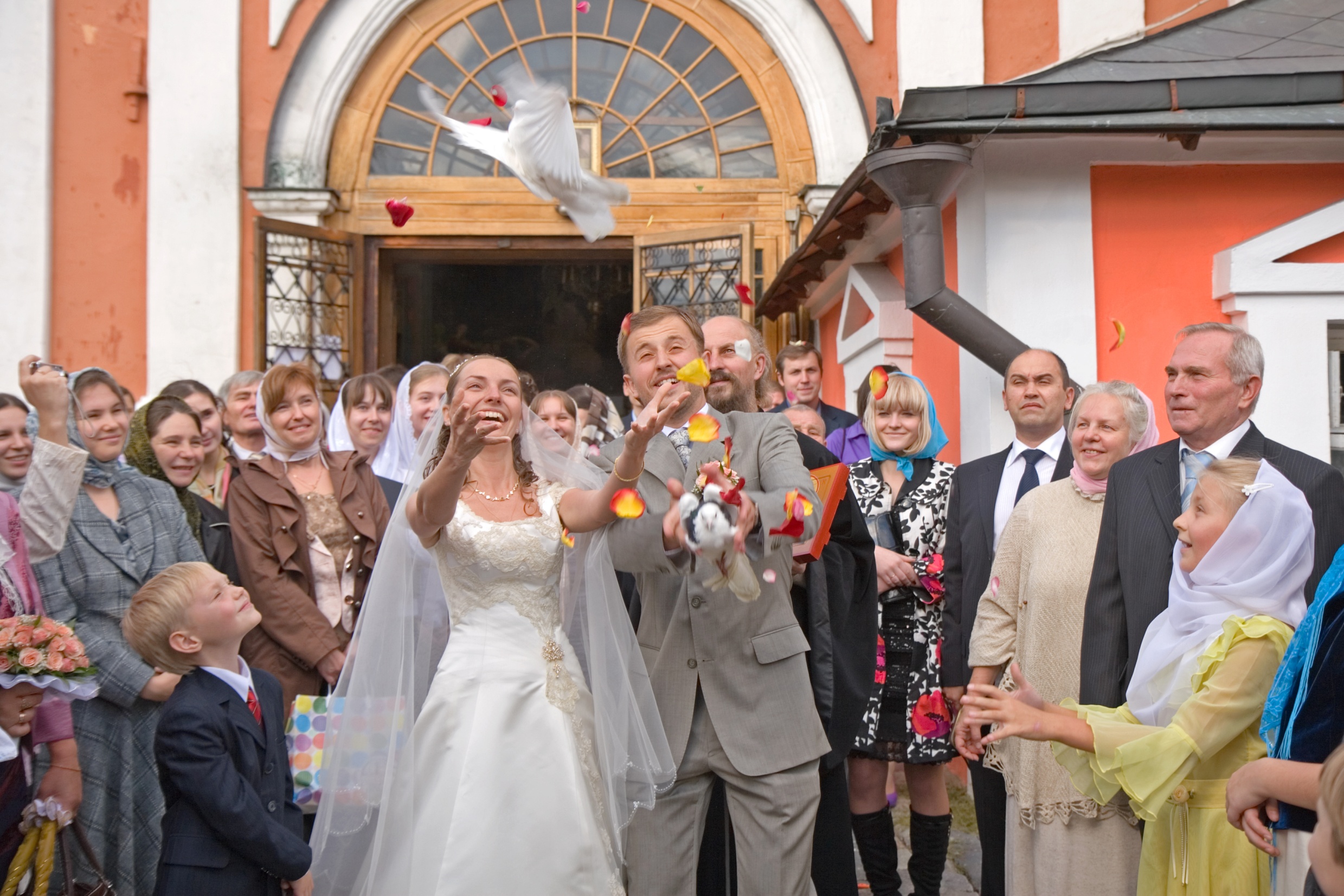 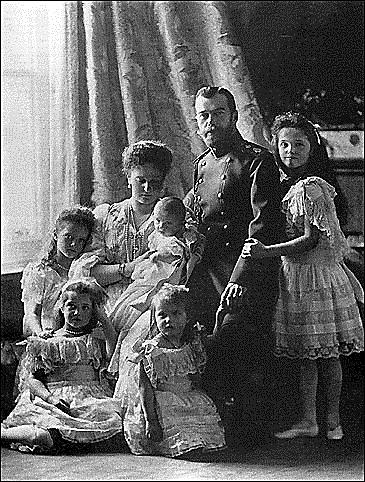 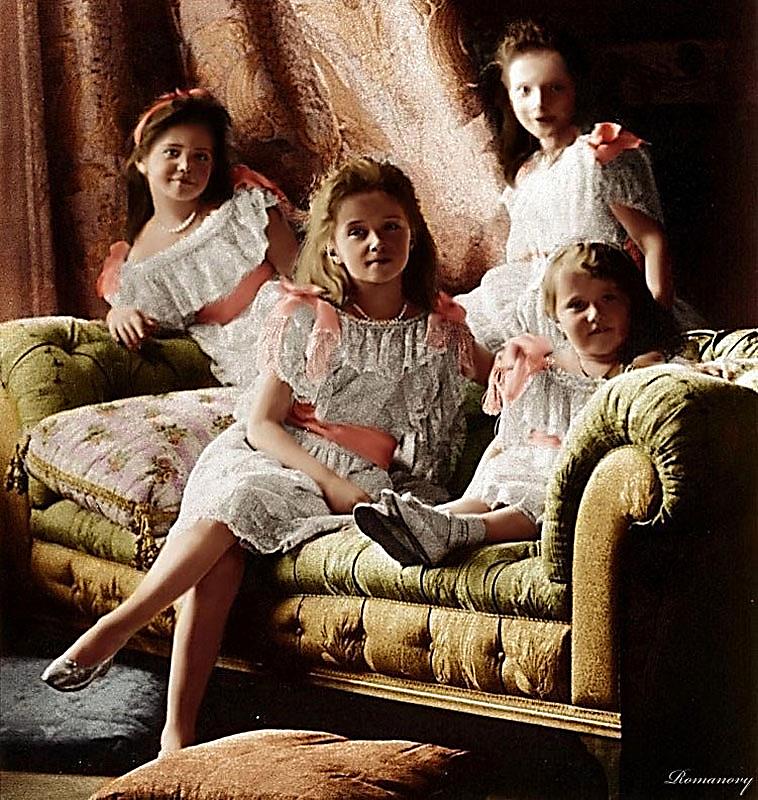 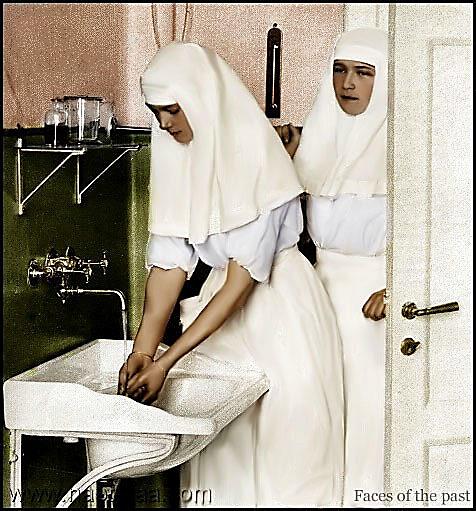 Любовь в царской семье
Видео 6
«Нам не хватает всепрощающей любви»